ESD- Vision Impaired Technology
Team 522
1
Team Introductions
Nicolas Garcia
Webmaster, Design Engineer and Resource Manager
David Alicea
Field/Test Engineer and Quality Control
Madison Jaffe​
Project Manager and Manufacturing/Controls Engineer
Ethan Saffer
Systems/Design 
Engineer
David Alicea
2
Advisors
Shayne McConomy
FAMU-FSU College of Engineering
Department of Mechanical Engineering
Michael Devine
Florida State University
Jim Moran College of Entrepreneurship
Jerris Hooker
FAMU-FSU College of Engineering
Department of Electrical Engineering
David Alicea
3
Synopsis: Senior Design 1
Key Goals:
Aids the visually impaired in daily activities.
Assist people who are visually impaired to become more active. 
Keep the visually impaired safe while executing relatively complex tasks. 

Assumptions:
Users are unaware of objects in new surroundings.
Users have undergone Orientation and Mobility training/rehabilitation.
The visually impaired are not fully comfortable in our current society.
David Alicea
4
Synopsis: Senior Design 1
Markets:
Primary market:  People with severe visual impairment, rehabilitation and treatment centers.

Secondary market:  Autonomous Systems and State-Local Departments of 
    Transportation.
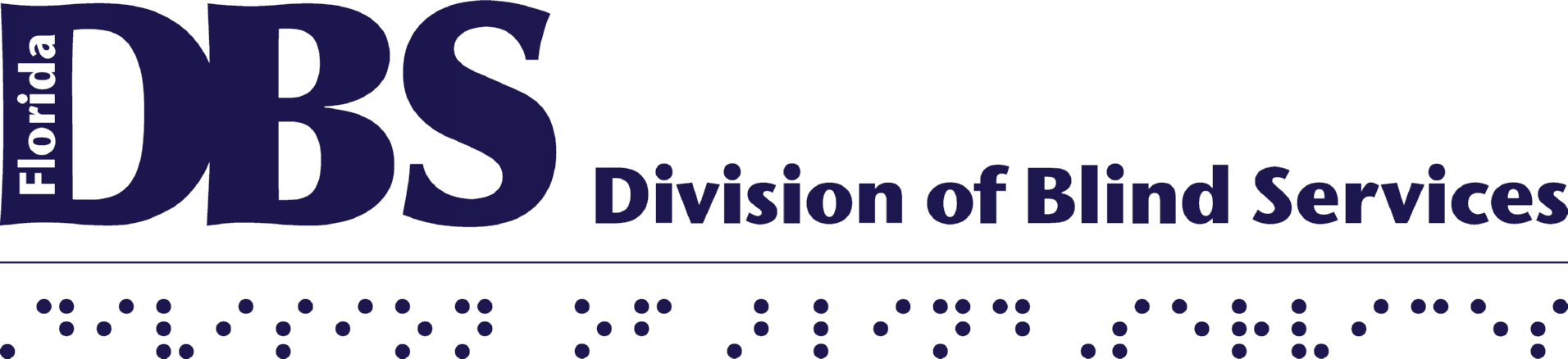 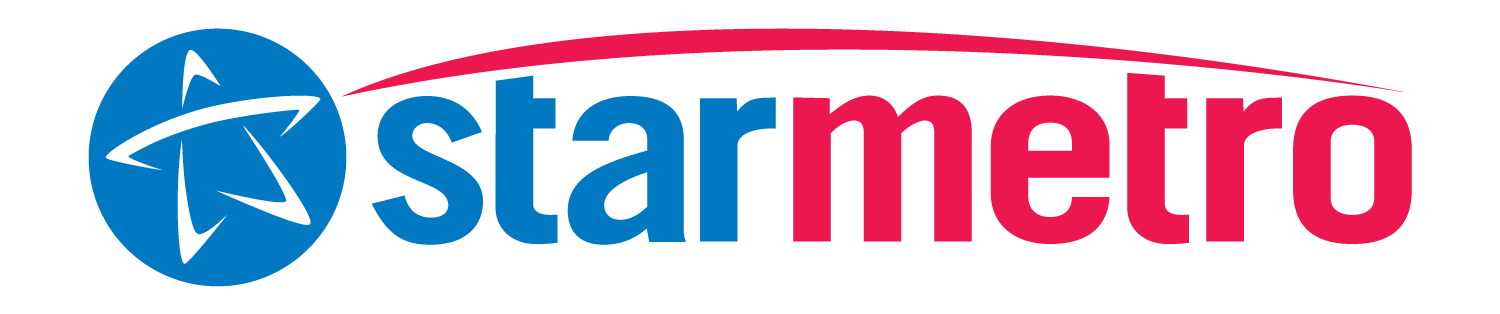 David Alicea
5
Synopsis: Senior Design 1
OrCam MyEye 2
White Cane
Sunu Band
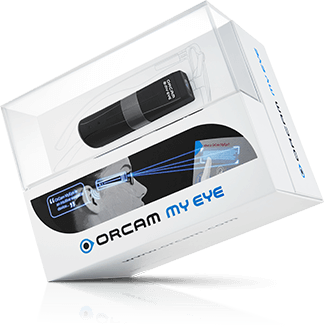 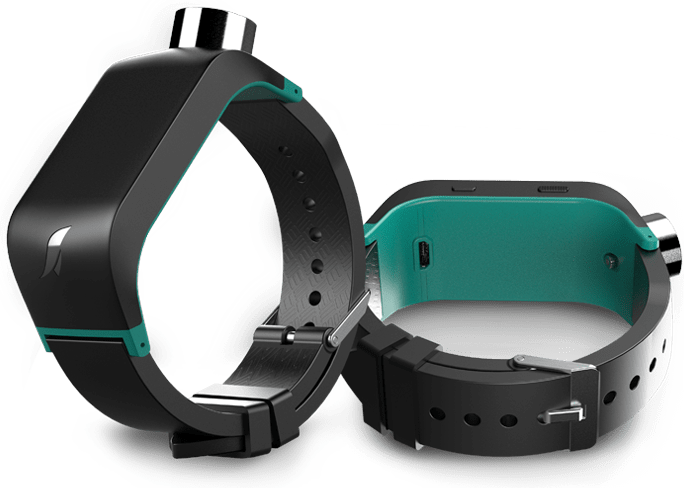 https://www.sunu.com/es/index
https://athome.medline.com/en/medline-white-cane-for-blind-vision-impaired-1ct-mdswhtcane
https://www.orcam.com/en/orcam-faq/
David Alicea
6
Synopsis: Senior Design 1
Interpreted Customer Needs:
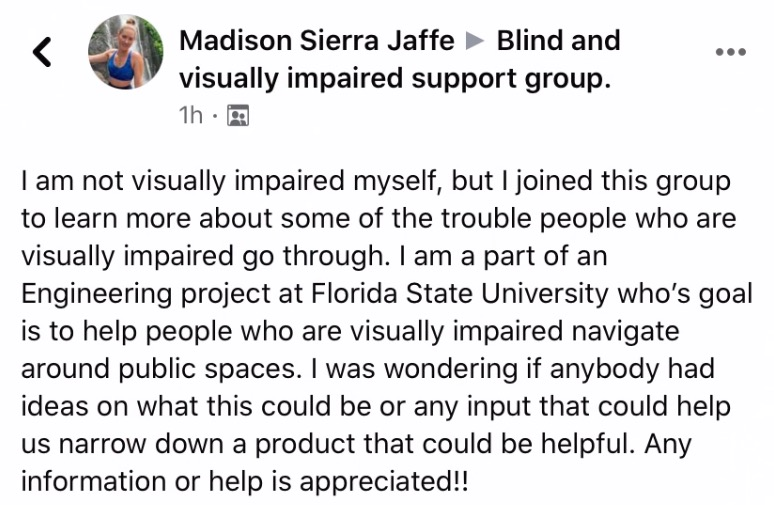 David Alicea
7
Critical Functions
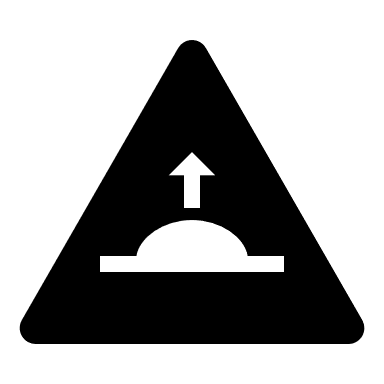 Alert of Elevation
Determine Location
Alert of Physical Object
Identify Possible Threats
Interpret Sensory Information
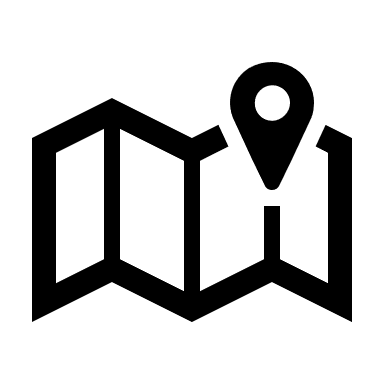 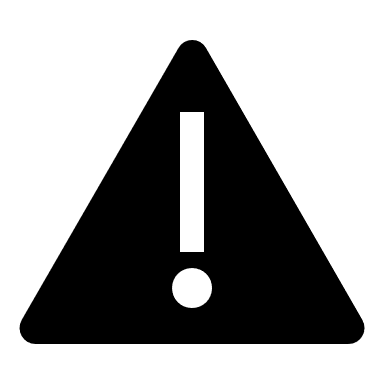 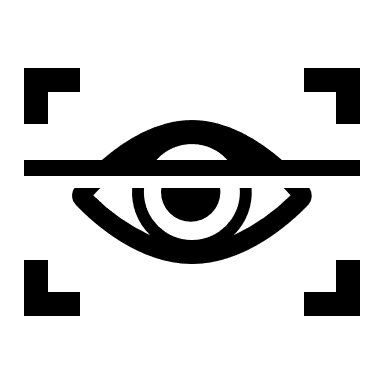 David Alicea
8
Concept Generation & Selection
Over 100 ideas were generated through multiple concept generation techniques.

Medium and high-fidelity concepts were chosen to meet our critical function targets.

A House of Quality chart, Pugh Charts, and the Analytical Hierarchy Process were the selection methods used to select a design.
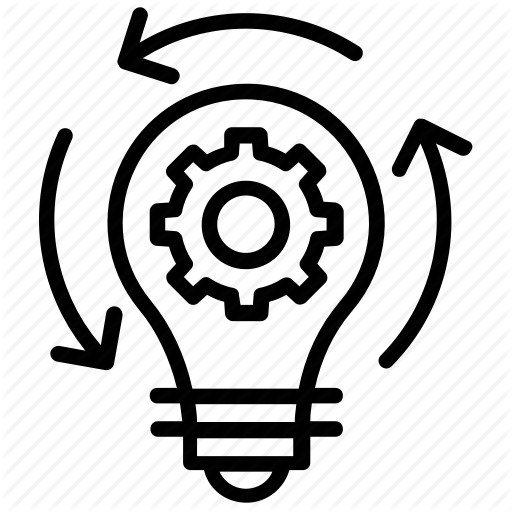 David Alicea
9
Final Selection
Our final potential designs were ranked:
Haptic Smart Cane
Sensor Pin Chip
Sensor Watch
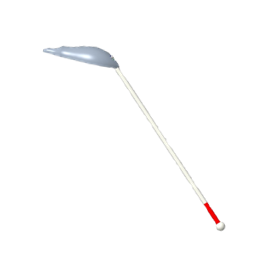 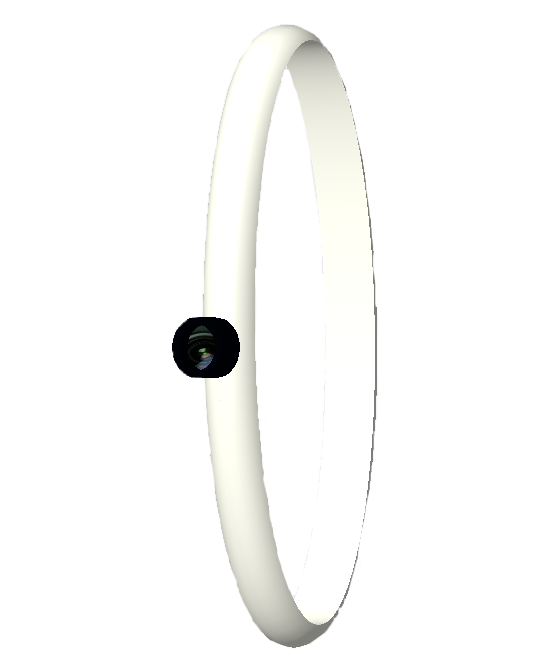 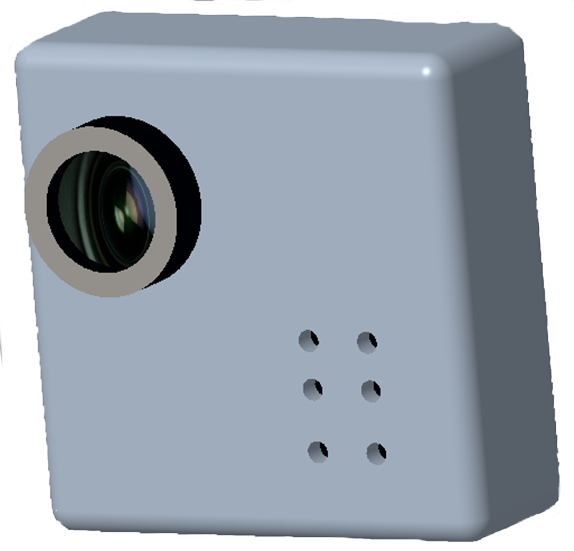 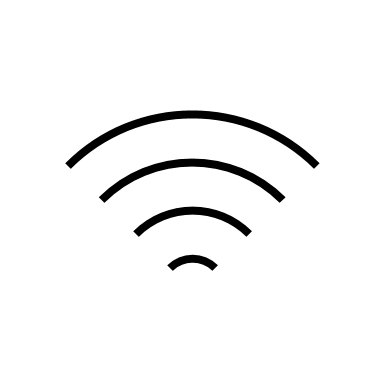 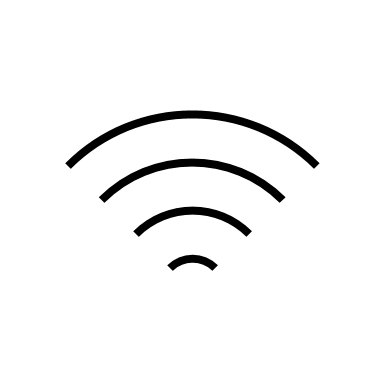 #1
Haptic Smart Cane
#2 
Sensor Pin Chip
#3 
Sensor Watch
David Alicea
10
Functions
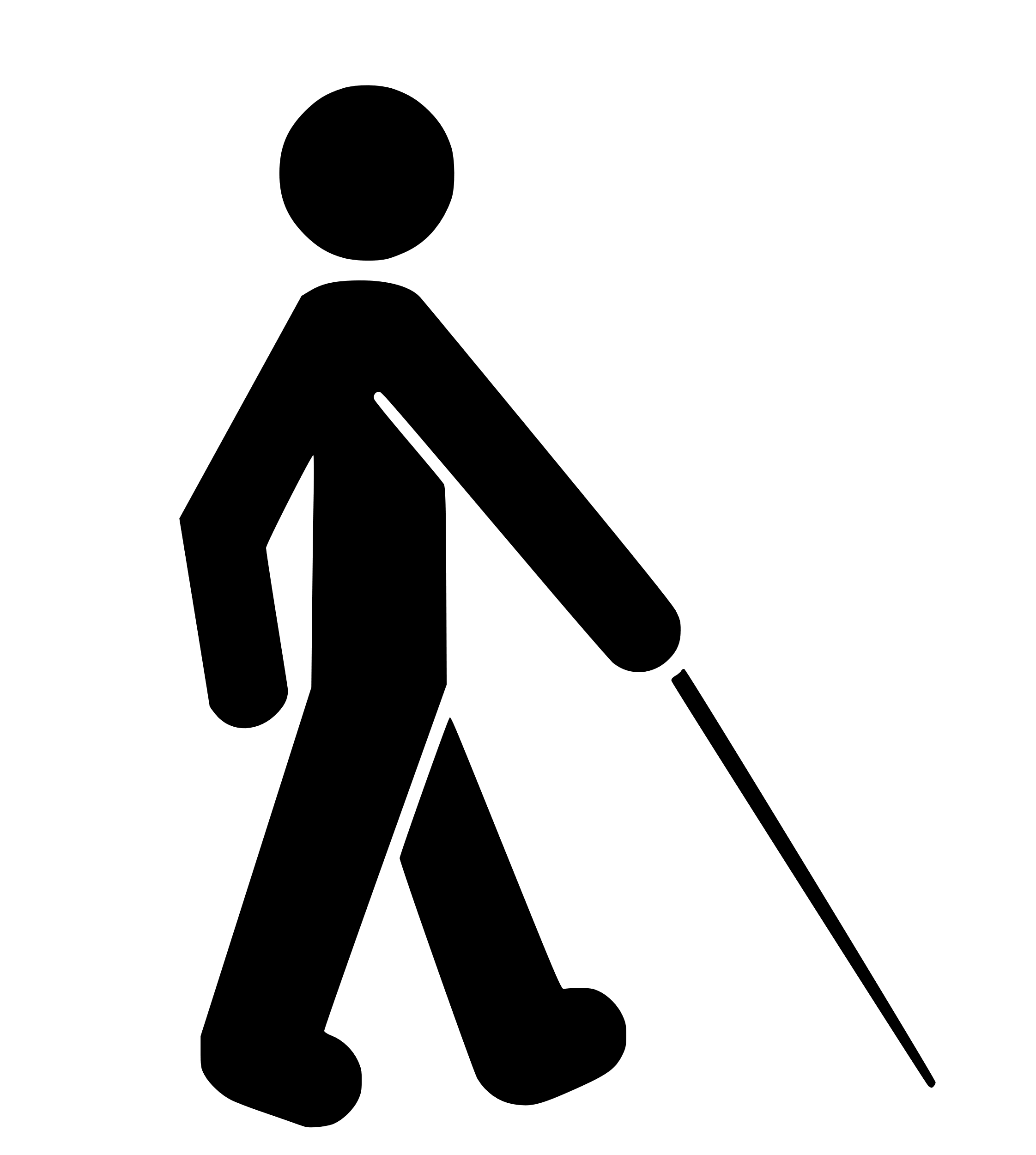 Madison Jaffe
11
Functions
Sense
The ultrasonic sensor will sense an object up to 3 meters away.
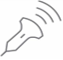 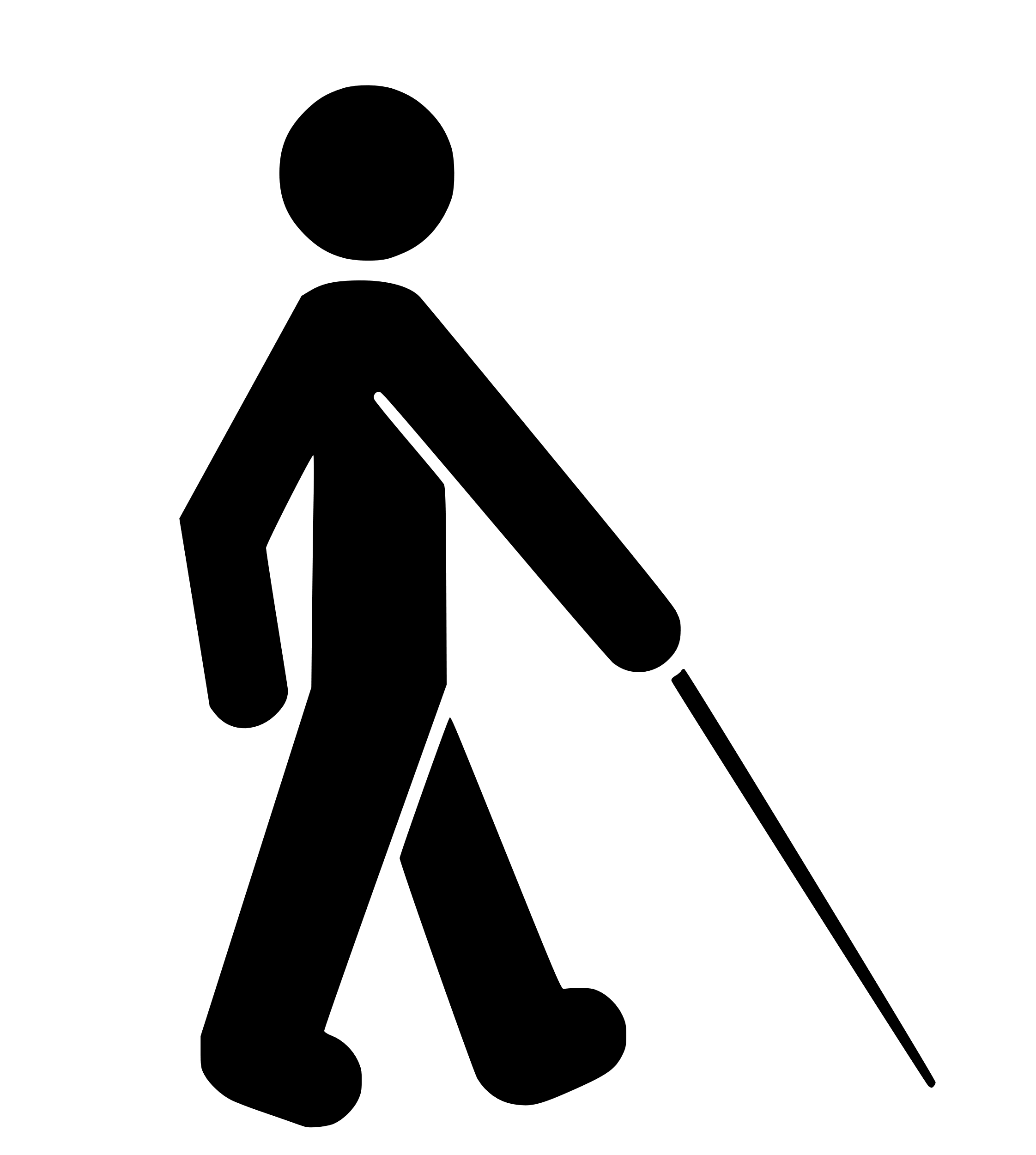 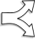 Madison Jaffe
12
Functions
Determine
Sense
The Raspberry Pi will interpret the sensed information to calculate the proximity to an object.
The ultrasonic sensor will sense an object up to 3 meters away.
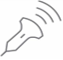 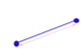 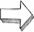 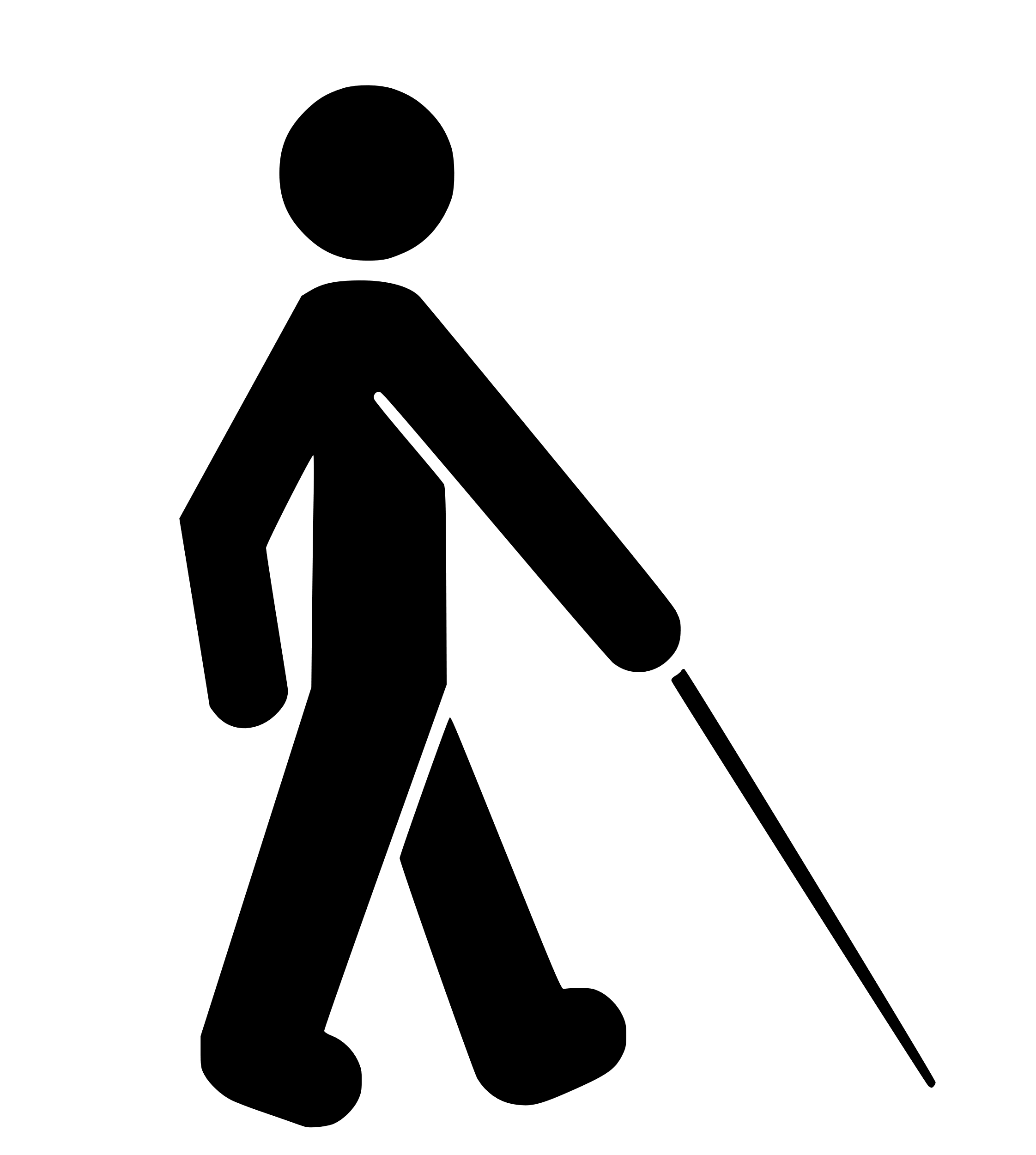 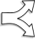 Madison Jaffe
13
Functions
Determine
Alert
Sense
Haptic feedback will alert the user with multiple motors with intensity based on distance.
The Raspberry Pi will interpret the sensed information to calculate the proximity to an object.
The ultrasonic sensor will sense an object up to 3 meters away.
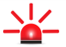 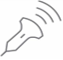 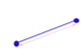 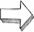 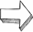 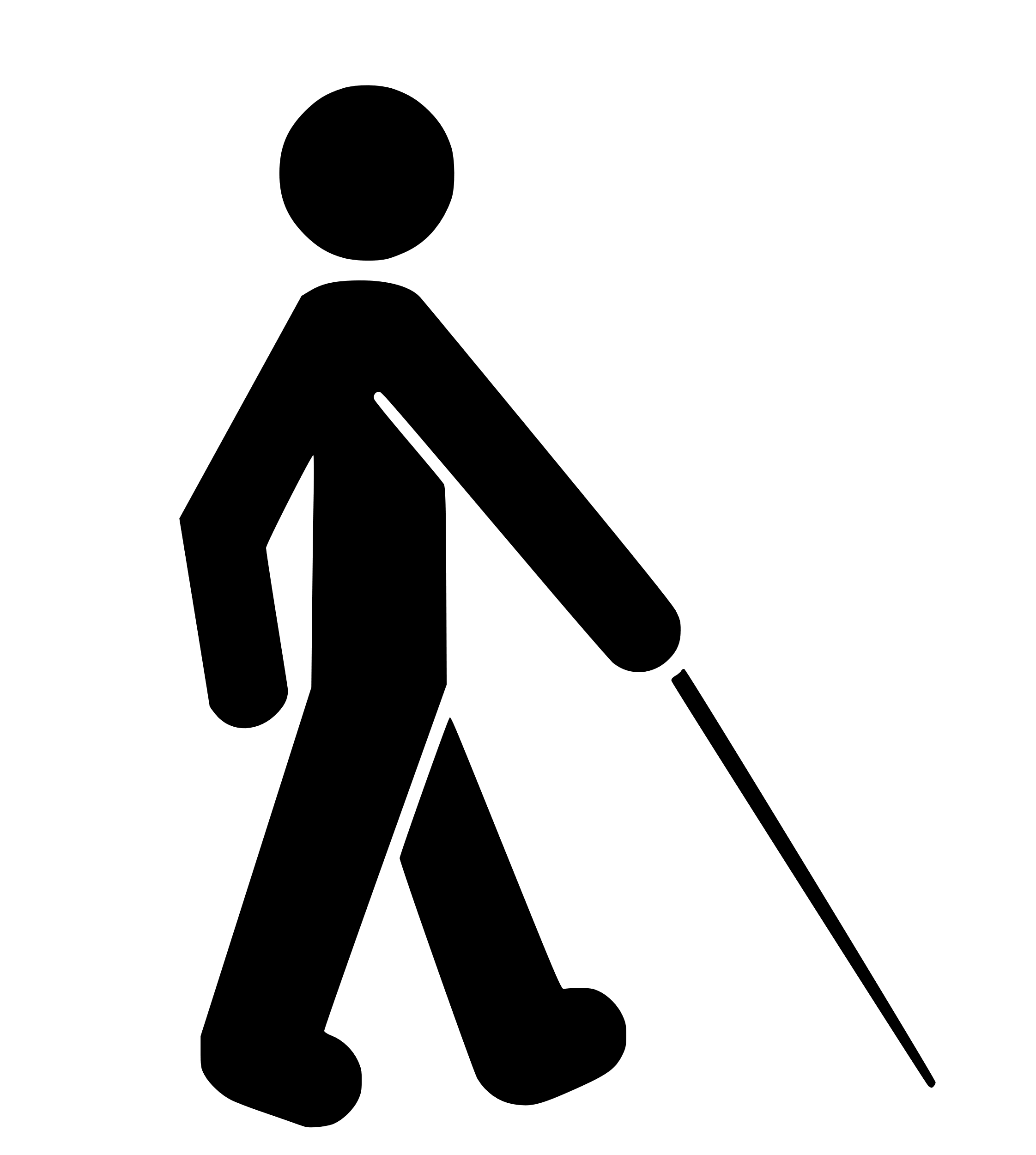 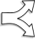 Madison Jaffe
14
Functions
Determine
Alert
Sense
Haptic feedback will alert the user with multiple motors with intensity based on distance.
The Raspberry Pi will interpret the sensed information to calculate the proximity to an object.
The ultrasonic sensor will sense an object up to 3 meters away.
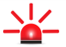 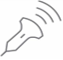 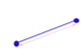 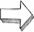 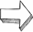 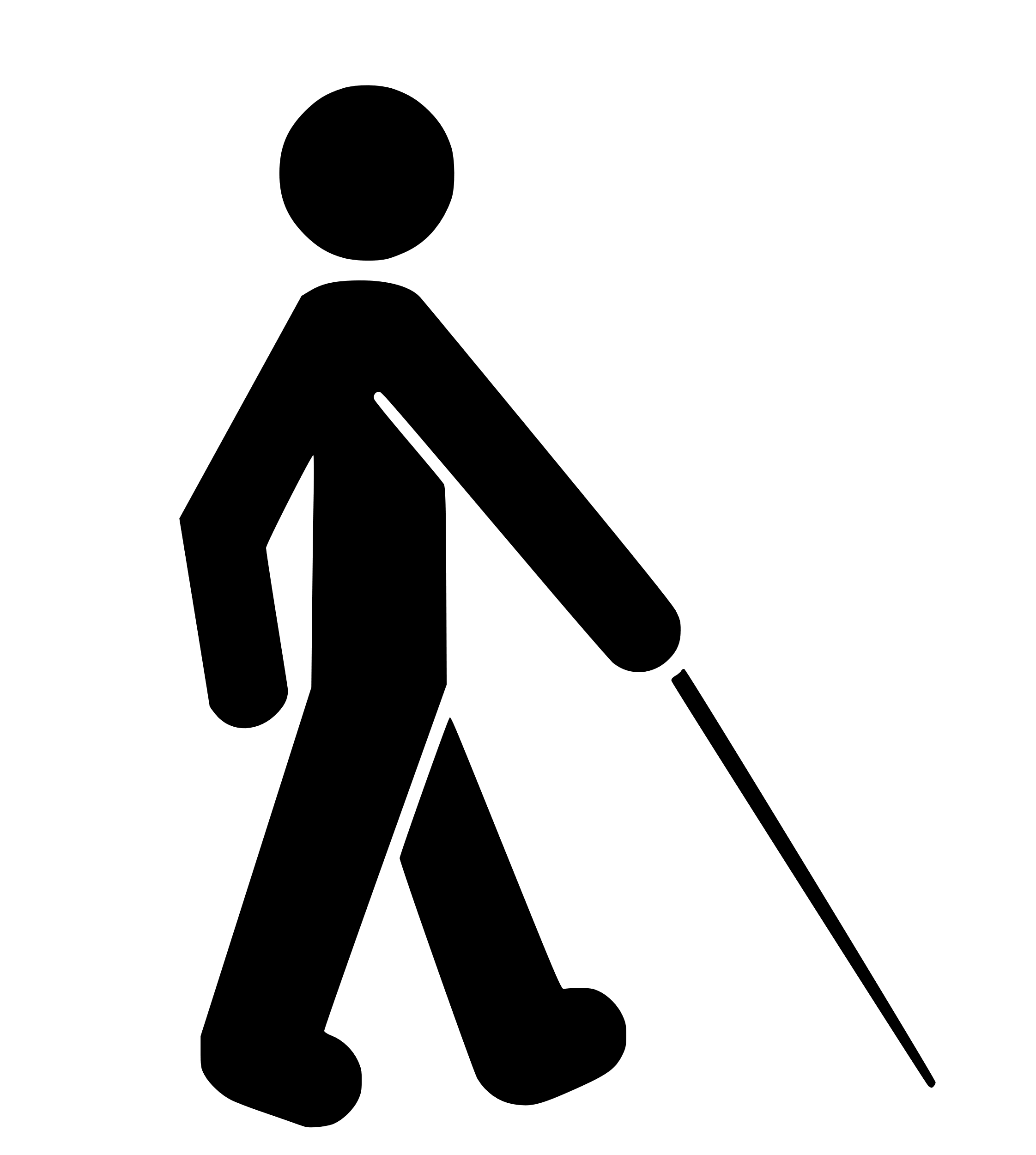 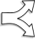 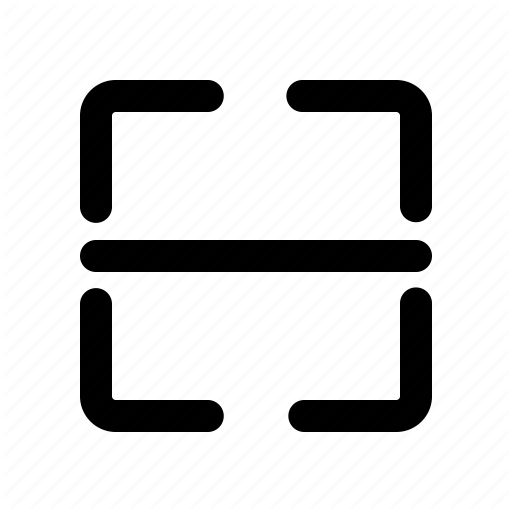 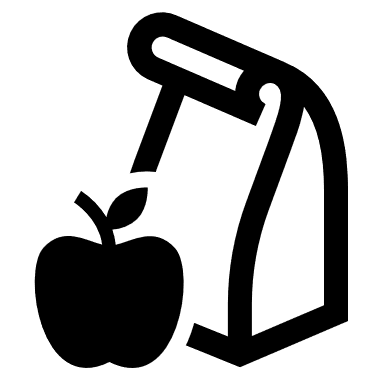 Scan
The camera can be activated to scan the desired products.
Madison Jaffe
15
Functions
Determine
Alert
Sense
Haptic feedback will alert the user with multiple motors with intensity based on distance.
The Raspberry Pi will interpret the sensed information to calculate the proximity to an object.
The ultrasonic sensor will sense an object up to 3 meters away.
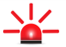 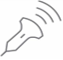 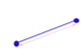 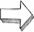 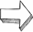 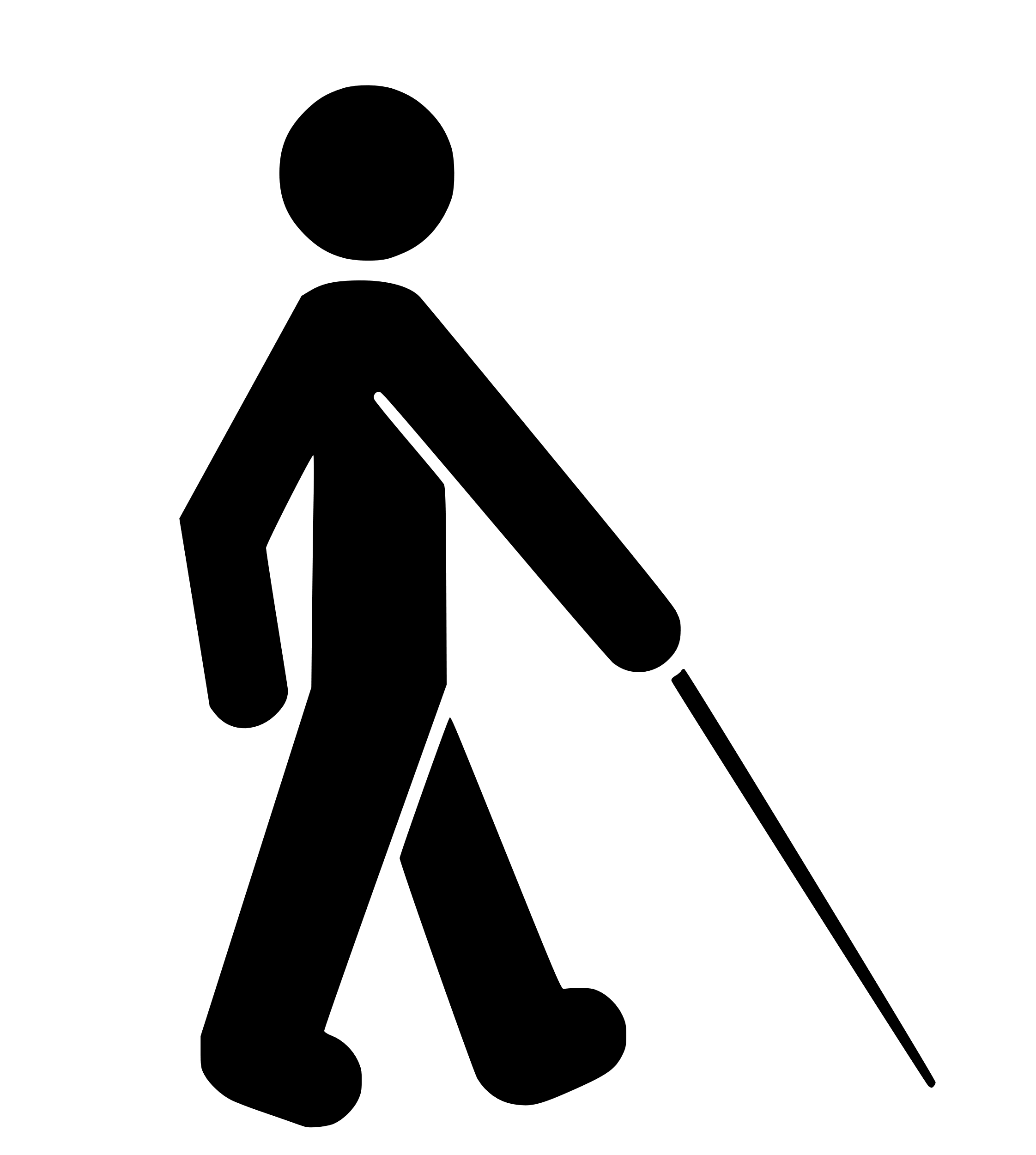 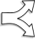 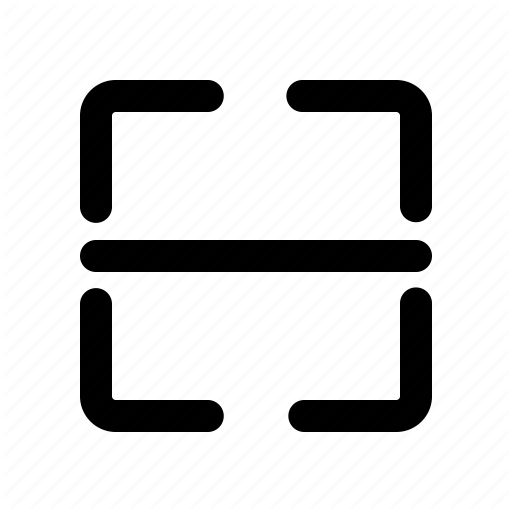 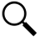 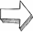 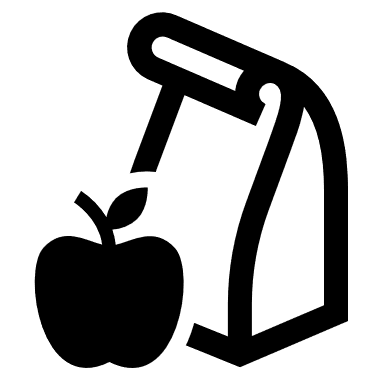 Scan
Identify
The camera can be activated to scan the desired products.
Up to 500 stored products will be in the memory of the Raspberry Pi to identify the product.
Madison Jaffe
16
Functions
Determine
Alert
Sense
Haptic feedback will alert the user with multiple motors with intensity based on distance.
The Raspberry Pi will interpret the sensed information to calculate the proximity to an object.
The ultrasonic sensor will sense an object up to 3 meters away.
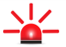 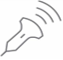 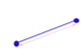 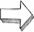 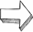 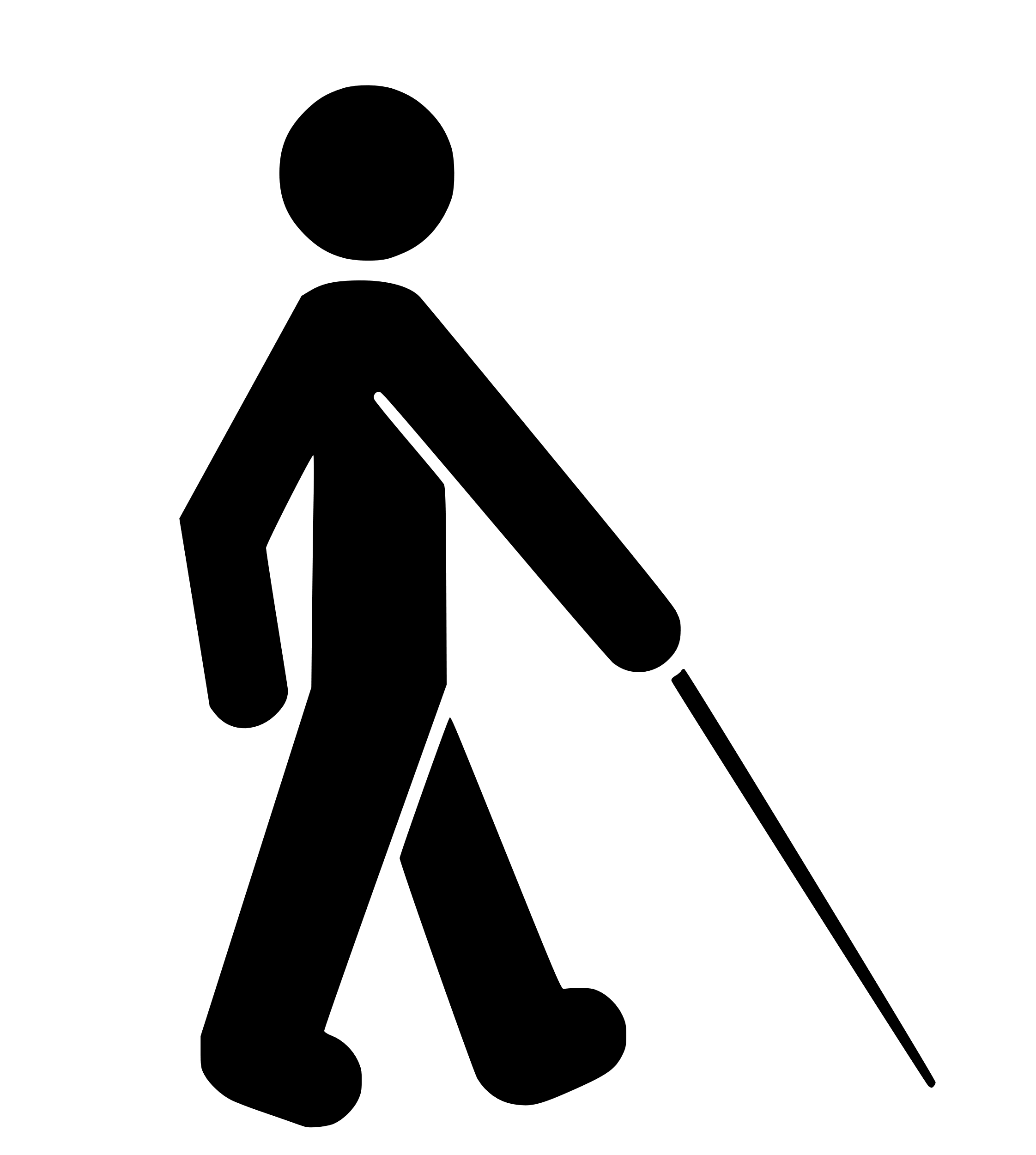 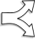 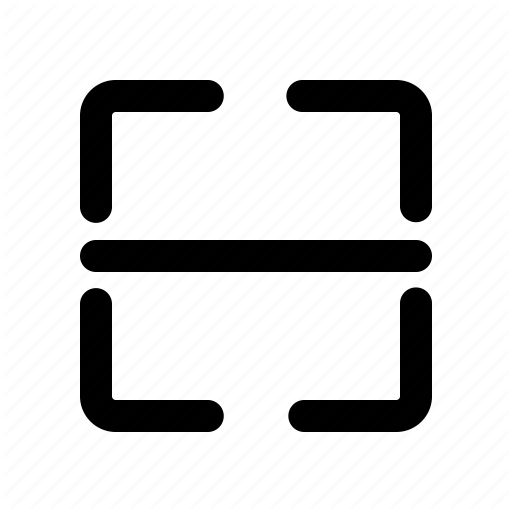 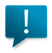 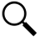 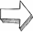 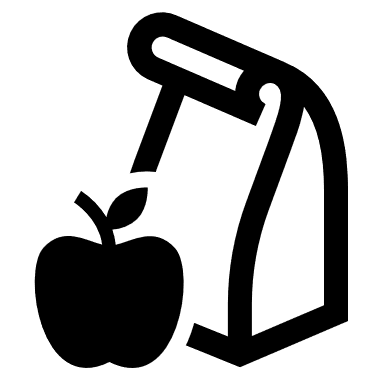 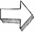 Scan
Identify
Notify
The camera can be activated to scan the desired products.
Up to 500 stored products will be in the memory of the Raspberry Pi to identify the product.
Haptic feedback will 
notify the user when the product has been identified and a speaker will relay the product name.
Madison Jaffe
17
Our Product - HapTac
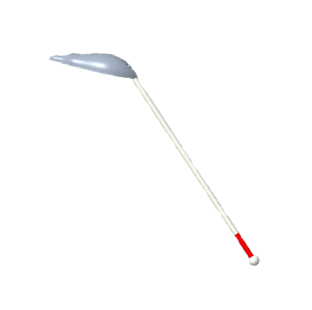 Our product attaches to the standard white cane.

Device is perpendicular to retain standard use while also aiming towards components correctly.
Madison Jaffe
18
Determine
Alert
Sense
Sense
Determine
Alert
Sense
Sense
The ultrasonic sensor will sense an object up to 3 meters away.
The Raspberry Pi will interpret the sensed information to calculate the proximity to an object.
Haptic feedback will alert the user with multiple motors with intensity based on distance.
The ultrasonic sensor will sense an object up to 3 meters away.
The Raspberry Pi will interpret the sensed information to calculate the proximity to an object.
Haptic feedback will alert the user with multiple motors with intensity based on distance.
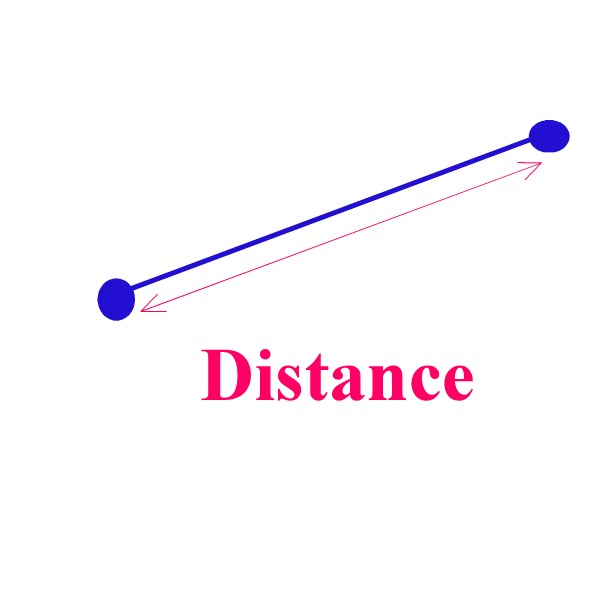 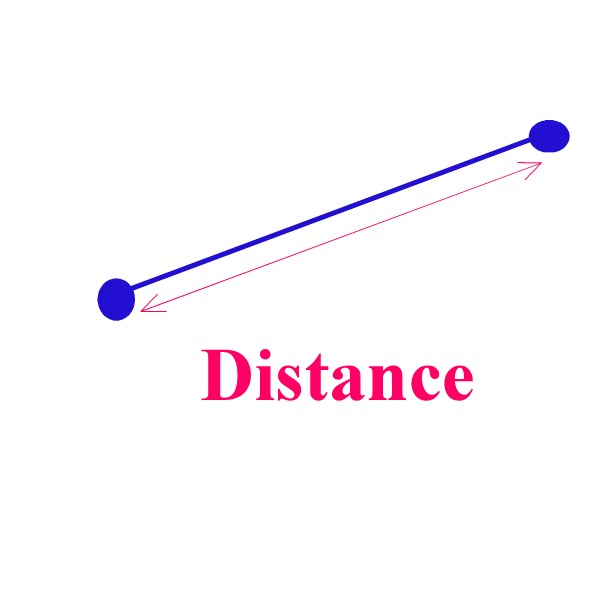 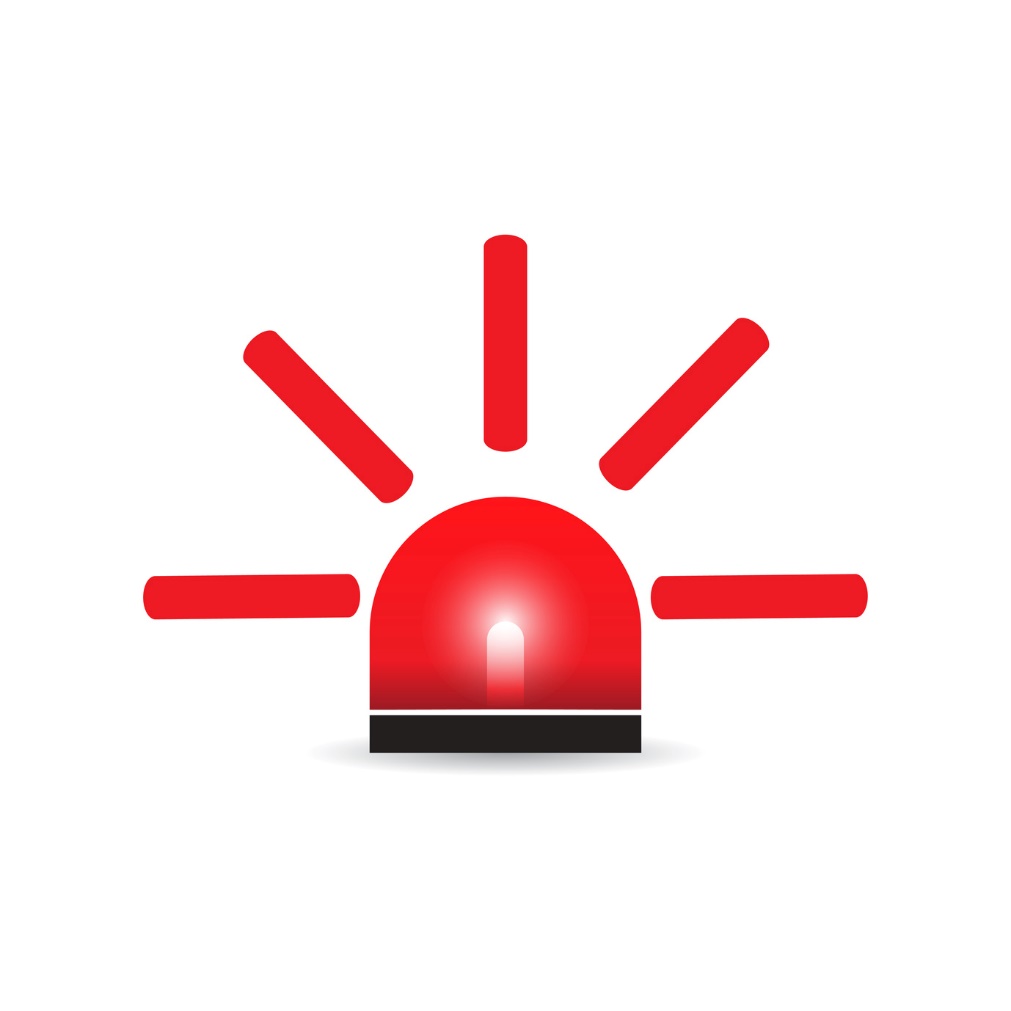 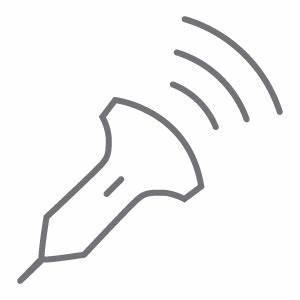 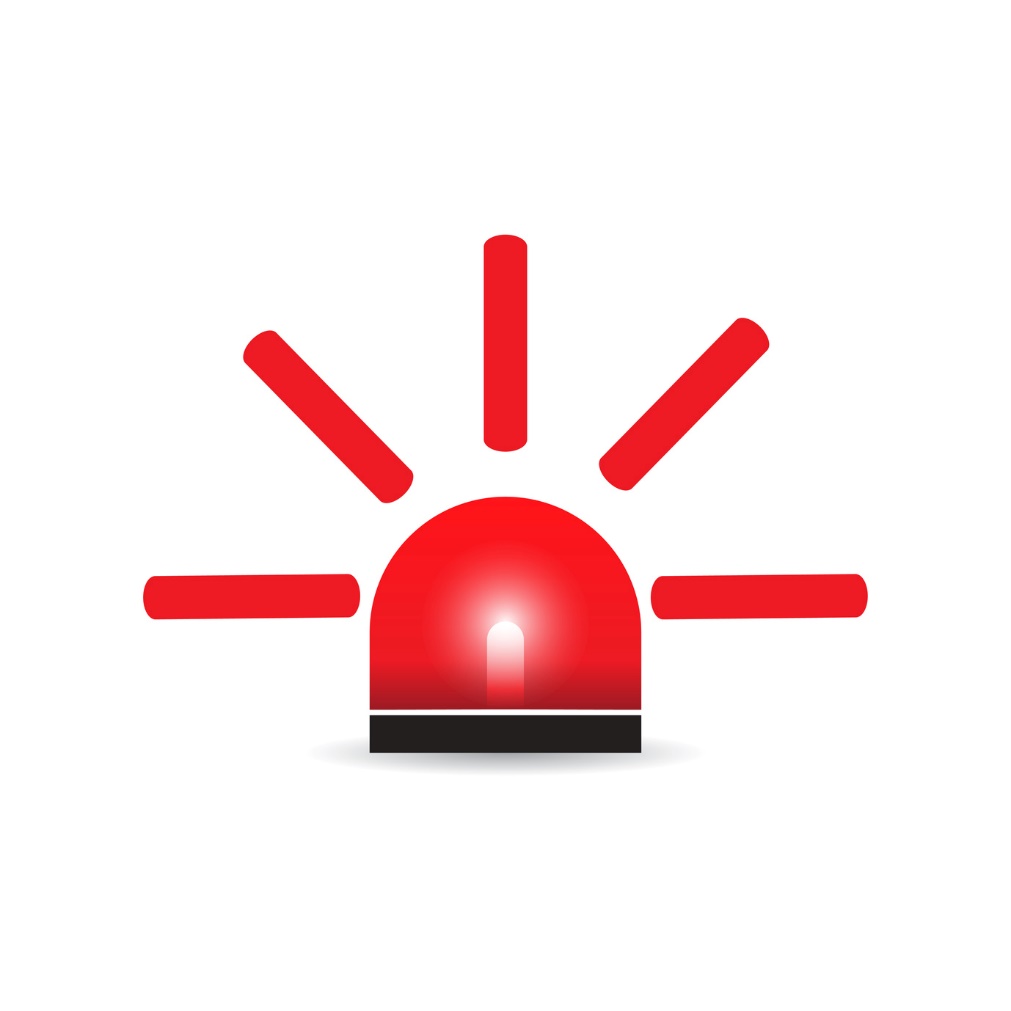 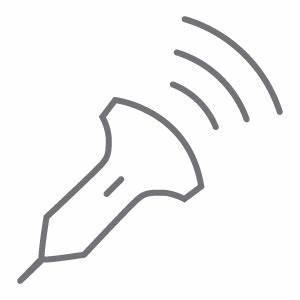 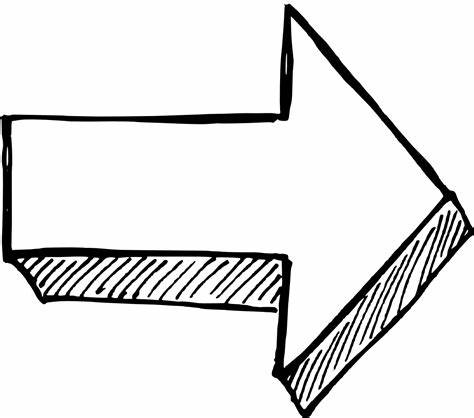 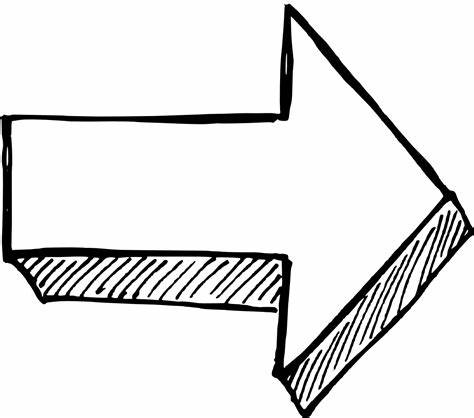 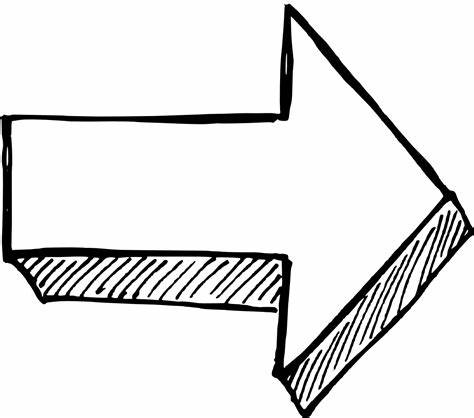 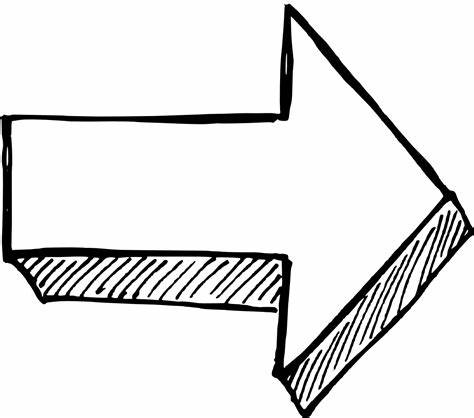 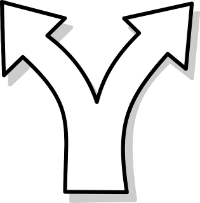 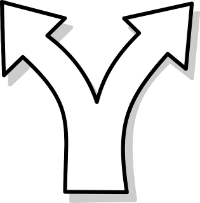 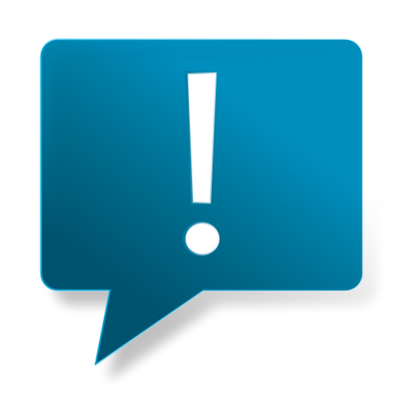 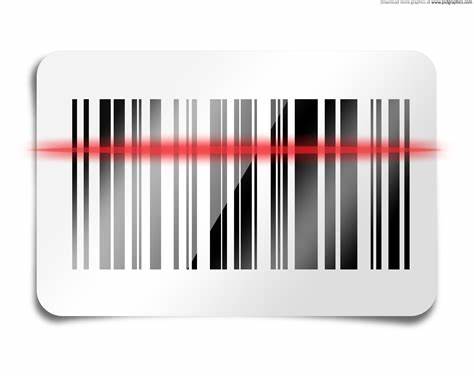 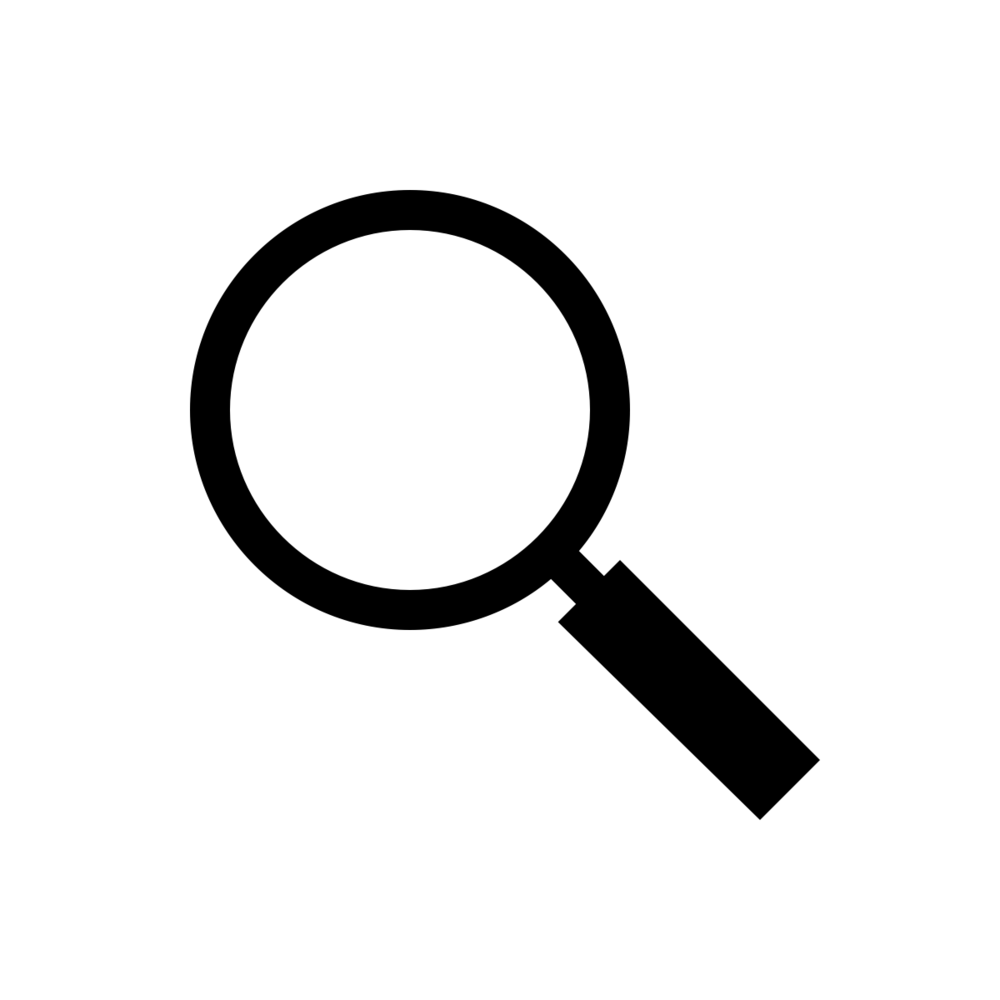 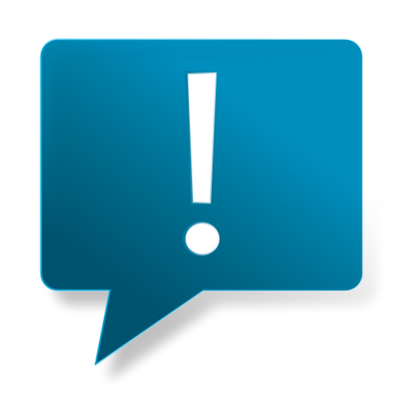 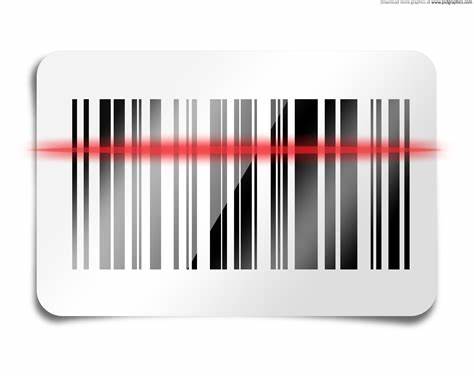 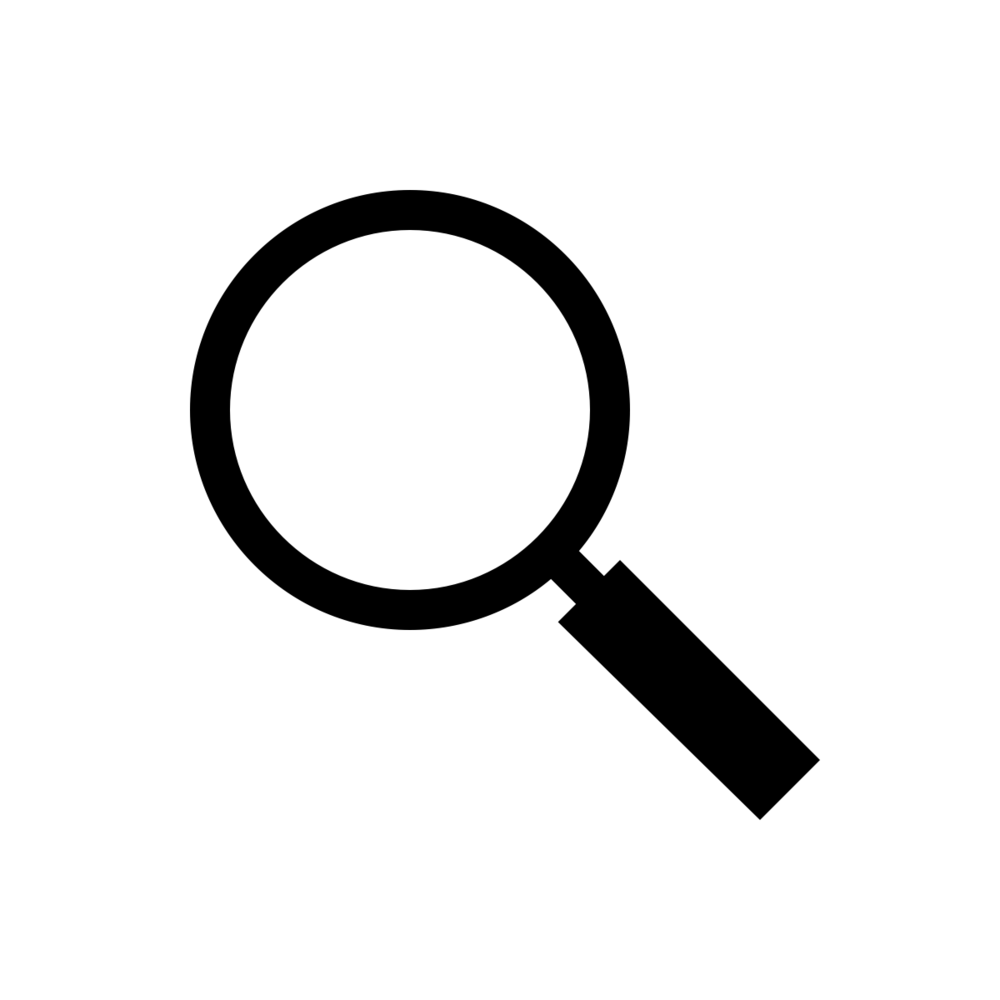 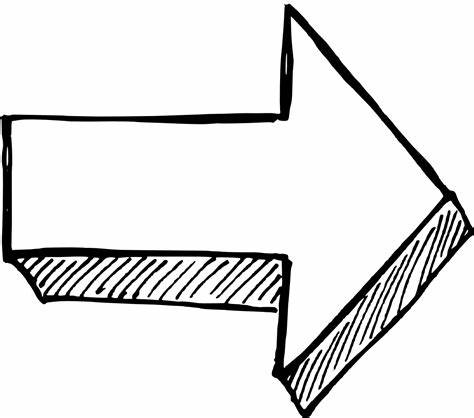 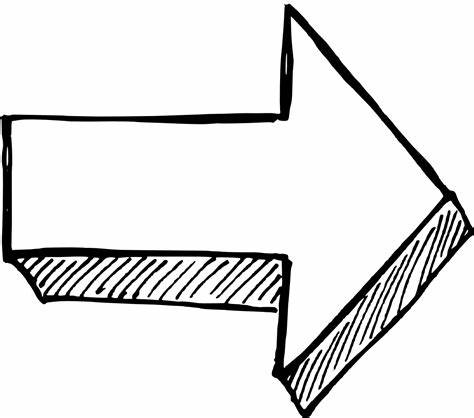 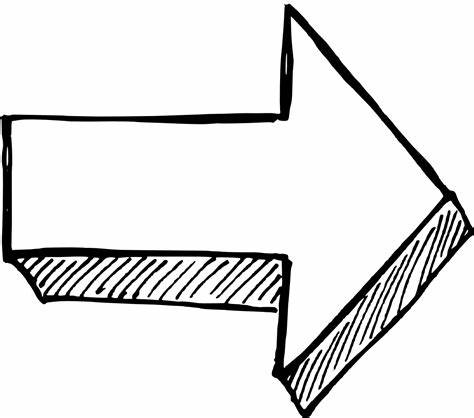 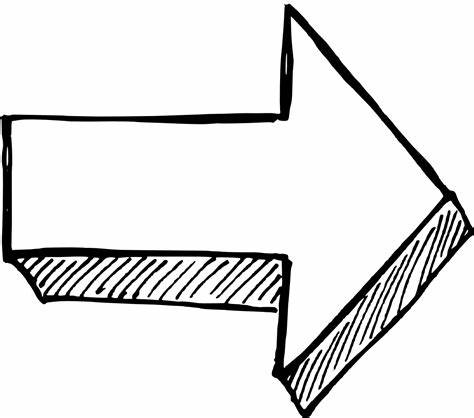 Notify
Scan
Identify
Notify
Scan
Identify
The camera can be activated to scan the desired products.
The camera can be activated to scan the desired products.
Our Product - HapTac
Madison Jaffe
19
Determine
Alert
Sense
Sense
Determine
Alert
Sense
Sense
The ultrasonic sensor will sense an object up to 3 meters away.
The Raspberry Pi will interpret the sensed information to calculate the proximity to an object.
Haptic feedback will alert the user with multiple motors with intensity based on distance.
The ultrasonic sensor will sense an object up to 3 meters away.
The Raspberry Pi will interpret the sensed information to calculate the proximity to an object.
Haptic feedback will alert the user with multiple motors with intensity based on distance.
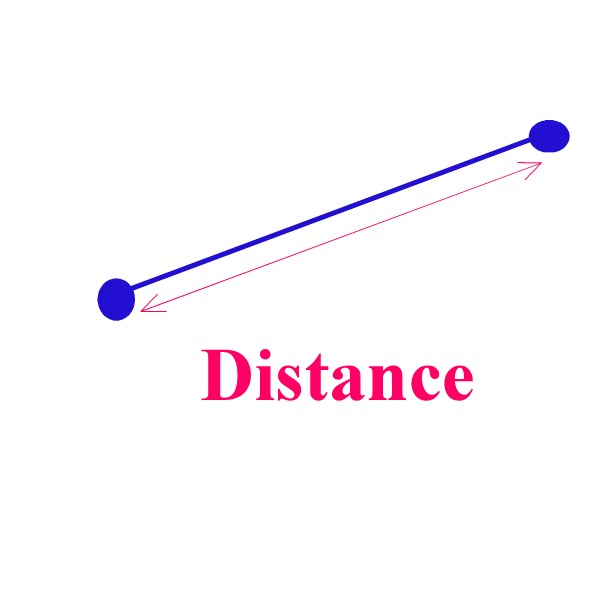 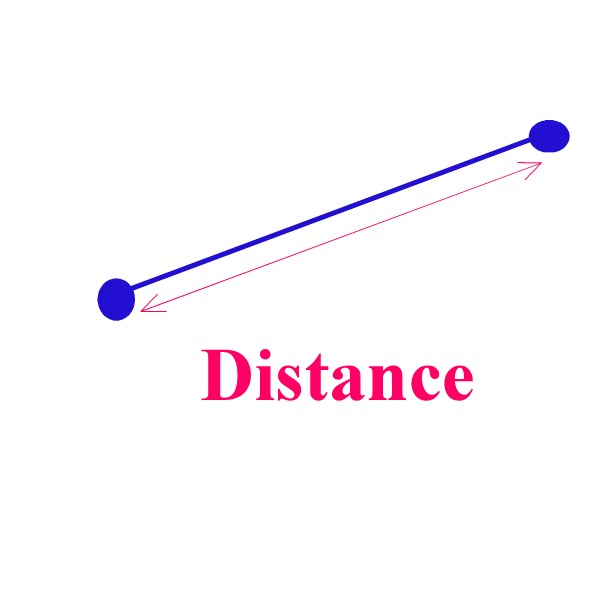 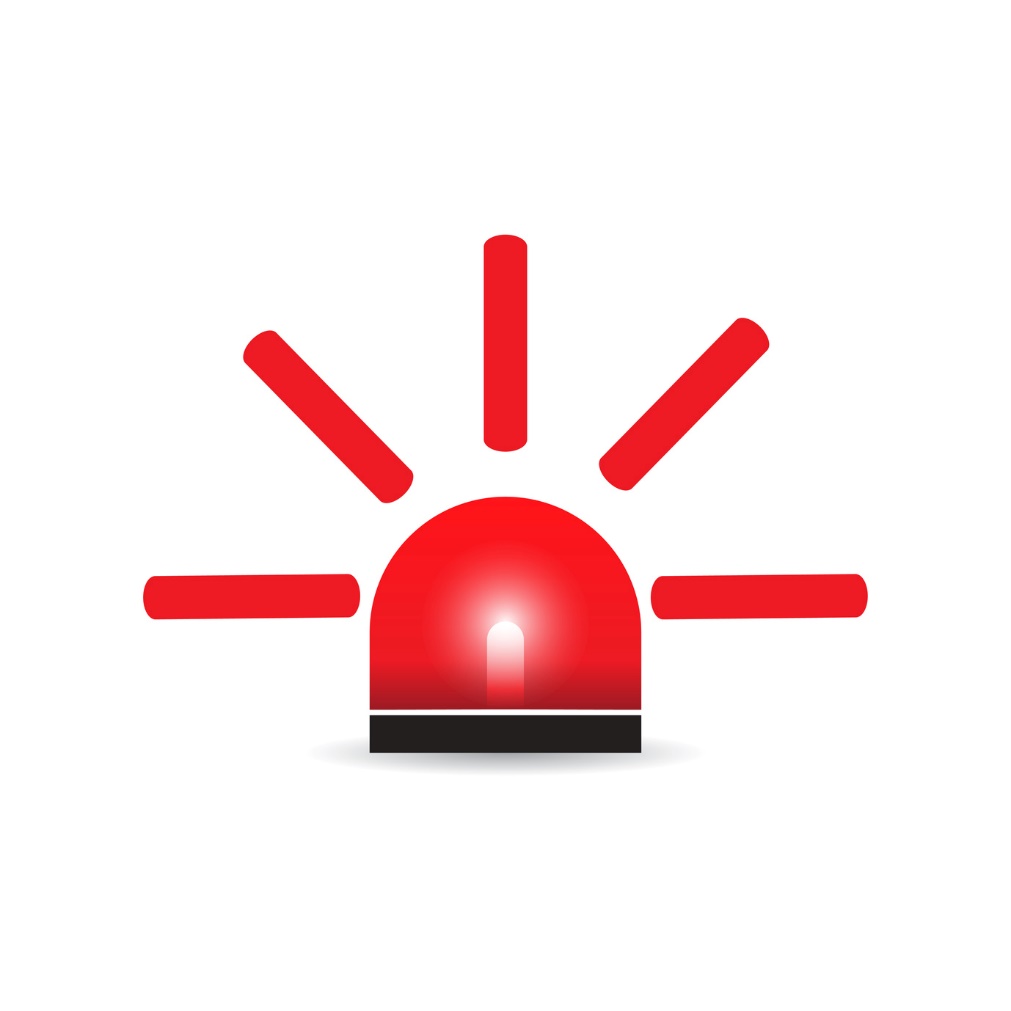 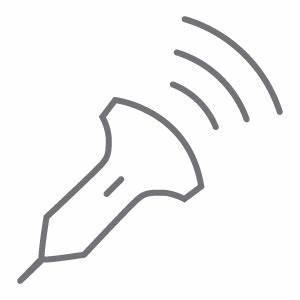 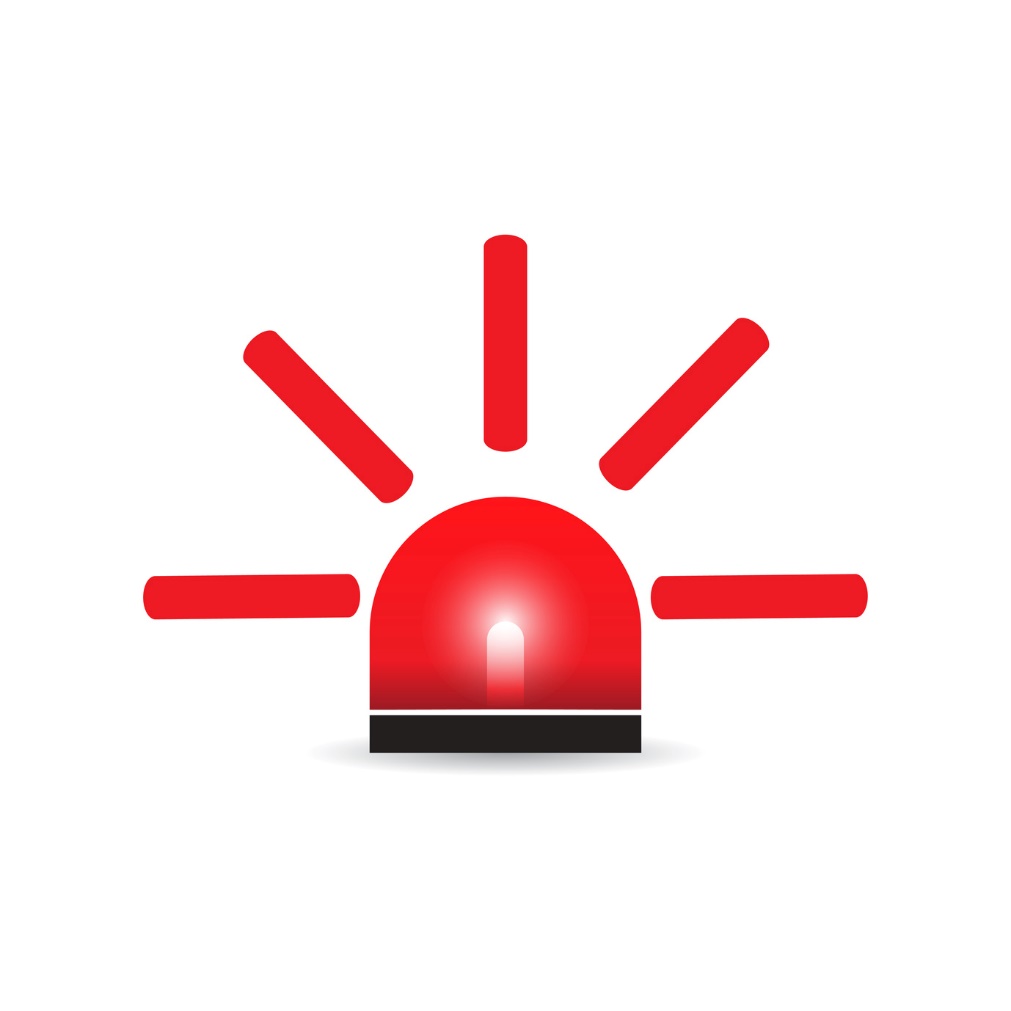 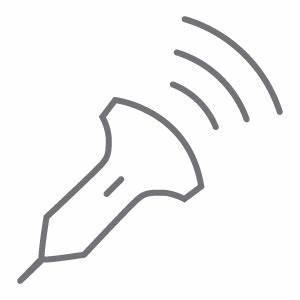 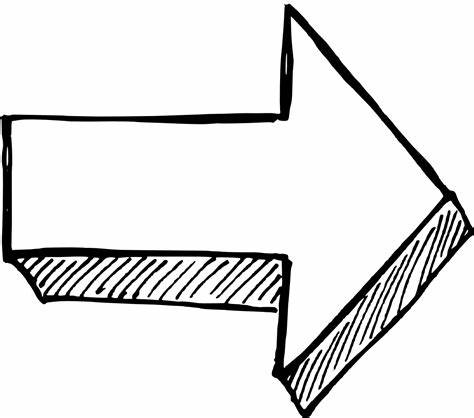 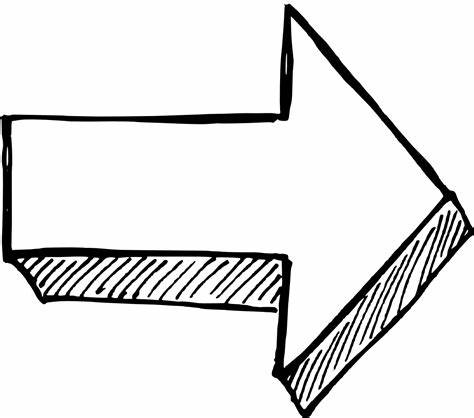 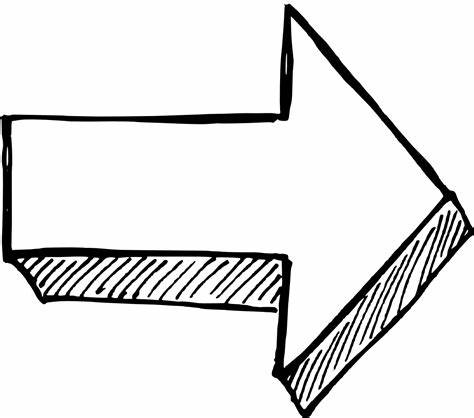 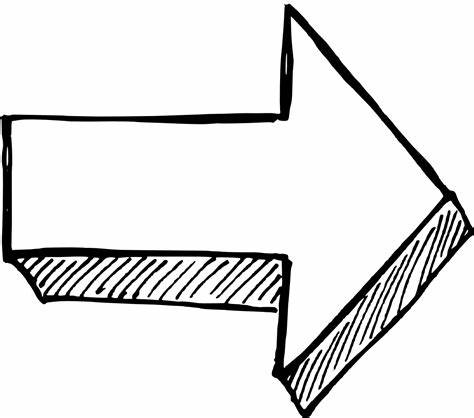 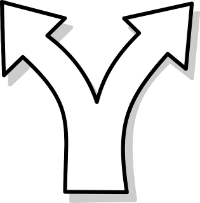 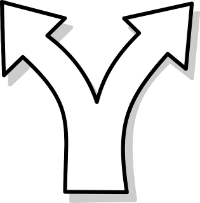 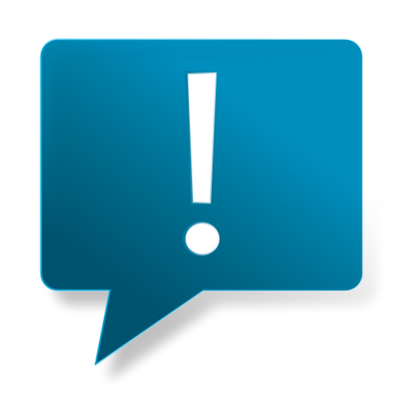 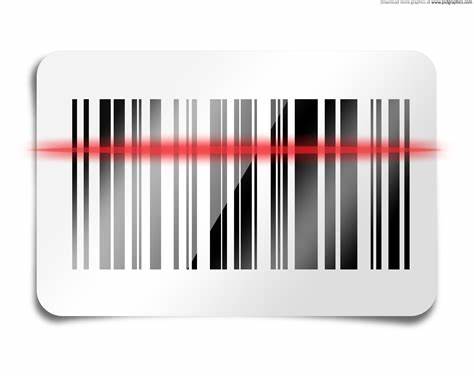 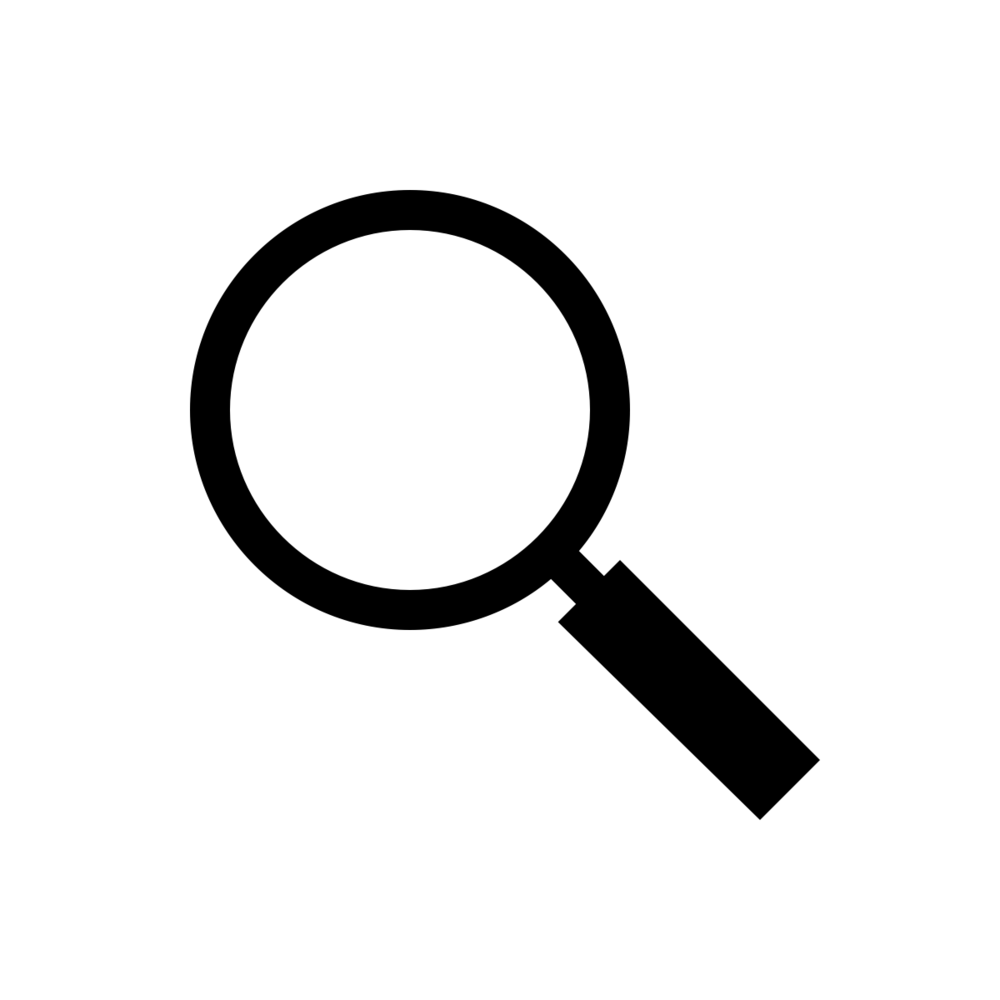 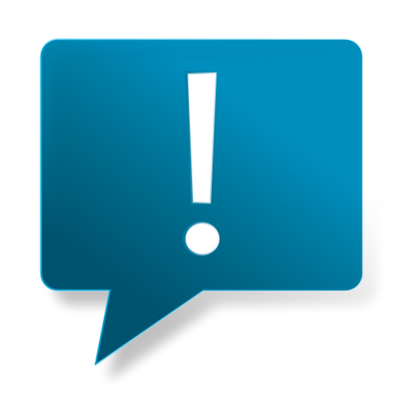 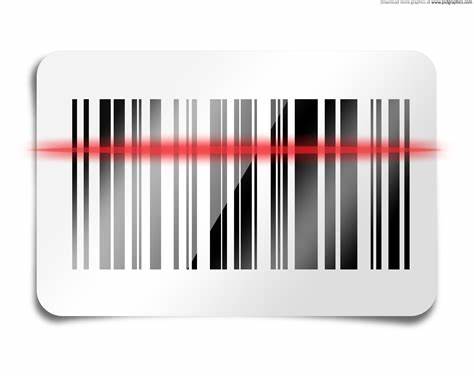 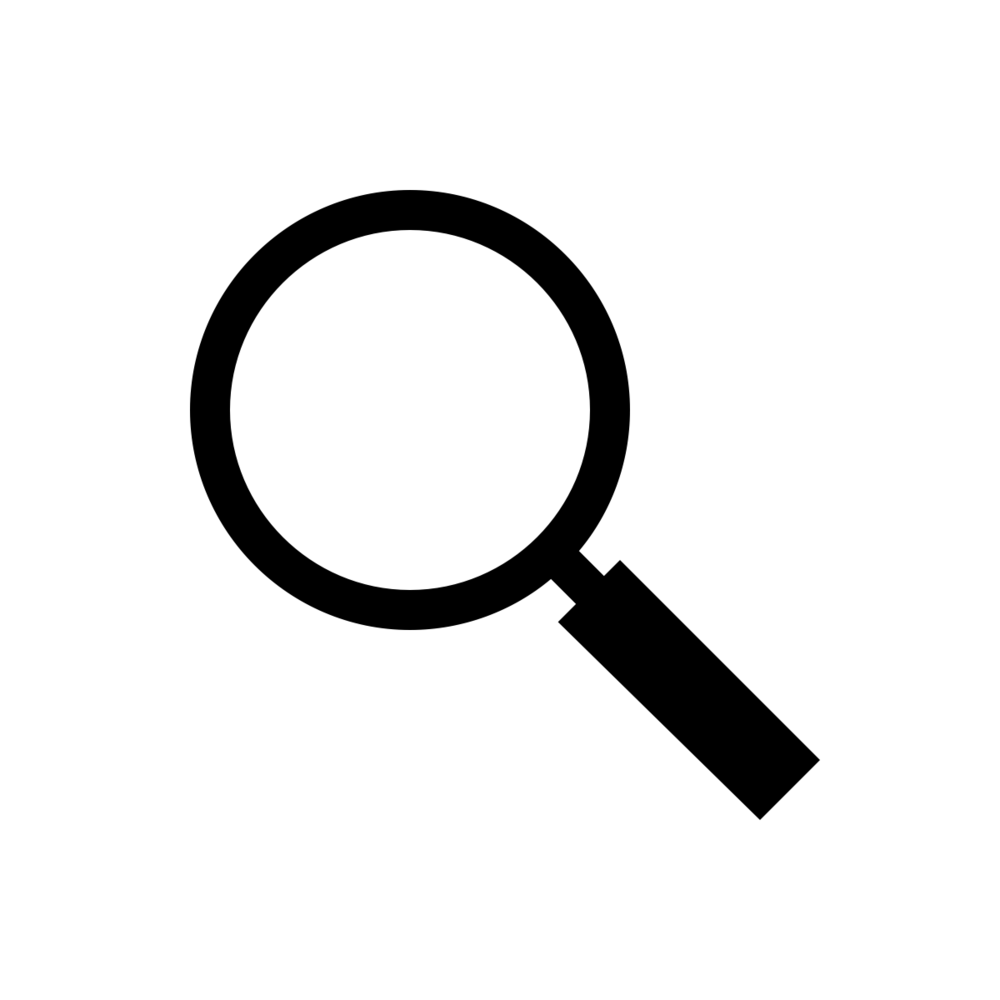 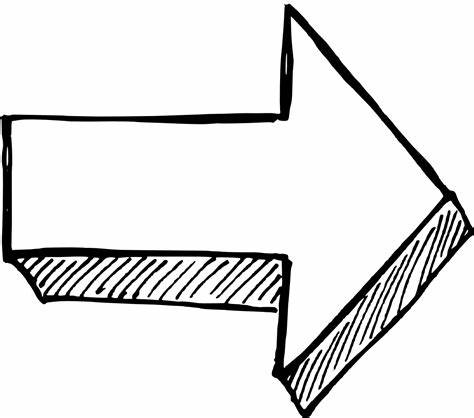 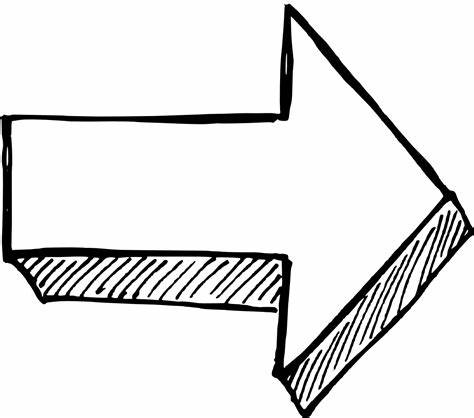 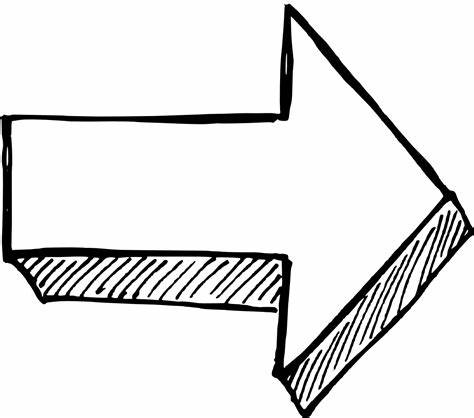 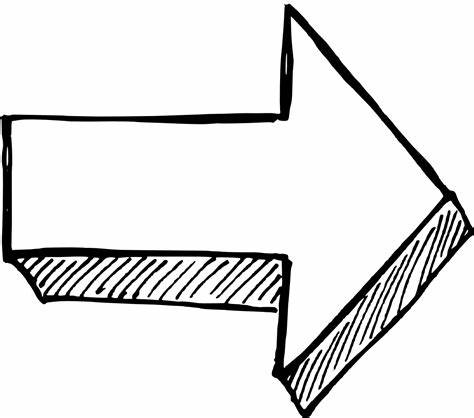 Notify
Scan
Identify
Notify
Scan
Identify
The camera can be activated to scan the desired products.
The camera can be activated to scan the desired products.
Our Product - HapTac
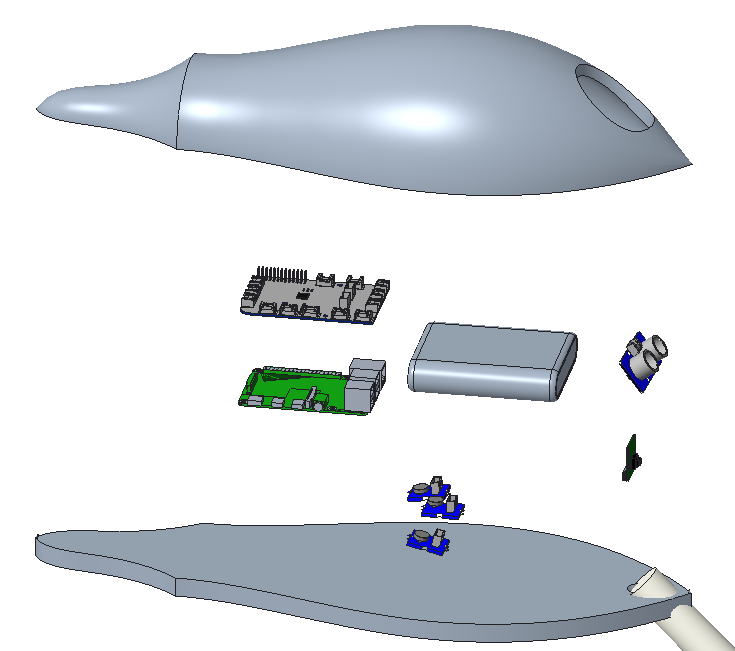 GrovePi+
Battery Pack
Ultrasonic Sensor
Housing
Camera
Raspberry Pi 4
Vibration Motors (3)
Madison Jaffe
20
Device Operational Time
Theoretical (Maximum Current Draw) Operation Time: 4.87 Hours
4 hours, 52 minutes and 12 seconds
Madison Jaffe
21
Prototype Preparation
Ordering the parts listed in the Bill of Materials
Manufacturing our minimum viable prototype
Iterating 3D printed housing for the product.
Overall coding of system.
Integrating AlexNet
Testing and Validation
Validate battery usage/ battery life. 
Verify accuracy of various sensors and motors.
Madison Jaffe
22
InNOLEvation Challenge
We are one of fifteen projects to advance to the semi-final round of the competition.

Moving forward, we will develop a business pitch and finalize our business model canvas.
Madison Jaffe
23
Reference
[1] McConomy, S. (2020, November 11). Engineering Characteristics, Functions, Targets, and Metric. FAMU-FSU College of Engineering.
[2] Queen, K. (2016, June). 7 Ways to Make Communities More Livable for People With Vision or Hearing Impairments. AARP.
Madison Jaffe
24
Team 522: Vision Impaired Technology
David Alicea
Field/Test Engineer and Quality Control


Daa16@my.fsu.edu
Ethan Saffer
Systems and Design 
Engineer 


Ers16c@my.fsu.edu
Madison Jaffe​
Project Manager and Manufacturing/Controls Engineer

Msj16d@my.fsu.edu
Nicolas Garcia
Webmaster, Design Engineer and Resource Manager

Ng16m@my.fsu.edu
Madison Jaffe
25
26
27
APPENDIX
28
8    +   800   +   300   +   3000 = 4108 mA
mAh is mA * (hours operating) = mAh
20000mAh / 5016mA = 4.86855 hours
https://elinux.org/Rpi_Camera_Module
https://static6.arrow.com/aropdfconversion/7ce3c19d47af65a2e4096b327057dad3e30632e1/pgurl_grove-vibration-motor-p-839l.pdf
Sensor 8 mA
Pi: 3A (based on power source)
Camera: up to 800mA 
Motor: 58 mA standard, 100 mA at max 
Power Supply= 20000 mAh
Therefore: 4.87 Hours of operation at max use
29
30
Synopsis: Semester 1
Markets:
Primary market: People with severe visual impairment, rehabilitation and treatment centers.
Secondary market: Autonomous Systems and State-Local Departments of Transportation.
David Alicea
31
Synopsis: Semester 1
Markets:
Primary market:  People with severe visual impairment, rehabilitation and treatment centers.

Secondary market:  Autonomous     Systems and State-Local Departments of Transportation.
Interpreted Customer Needs:
David Alicea
6
Functional Decomposition
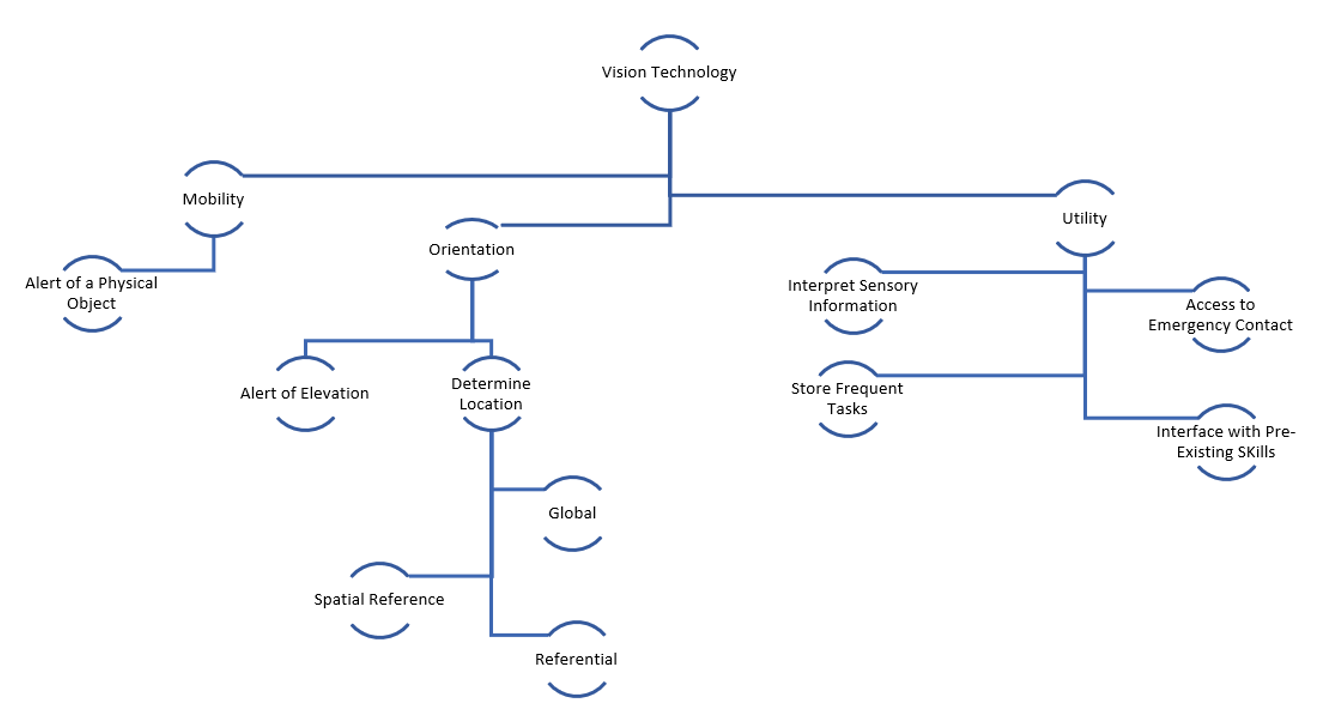 David Alicea
7
Targets and Metrics
David Alicea
8
Concept Generation Tools
Crap Shoot
Morphological Chart
Biomimicry
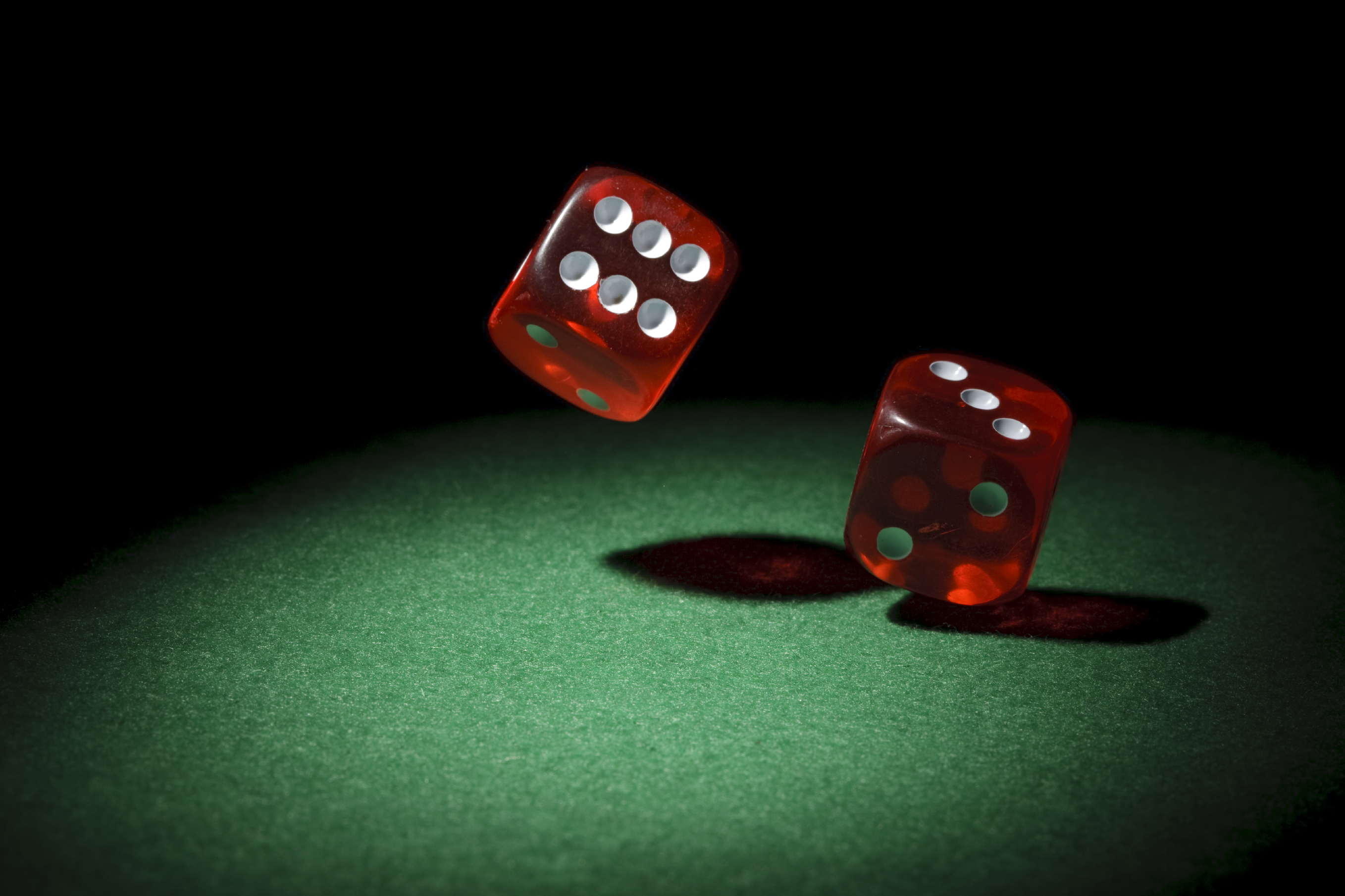 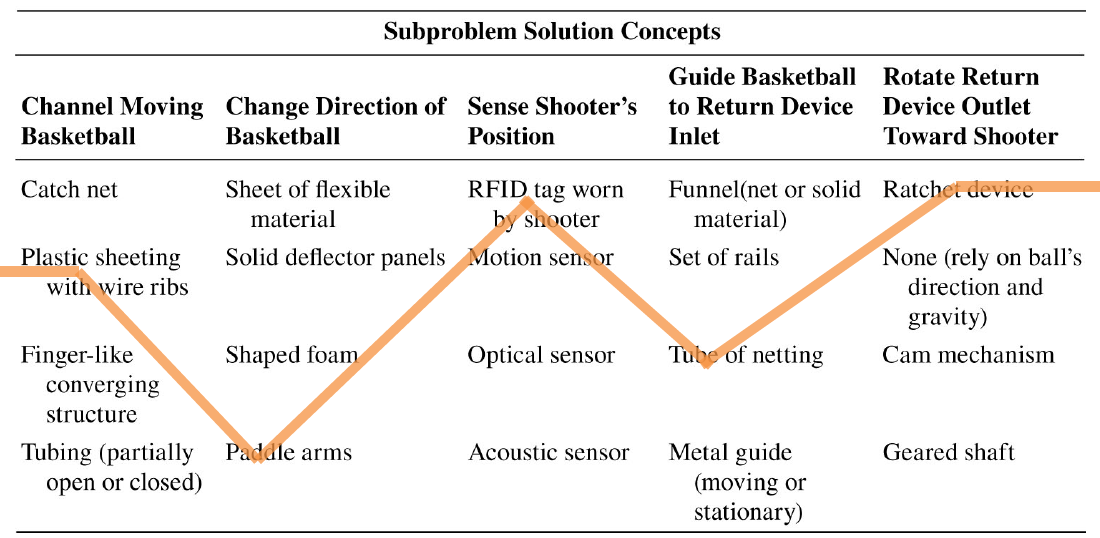 McConomy, S. (2020, November 11). Engineering Characteristics, Functions, Targets, and Metric. FAMU-FSU College of Engineering.
David Alicea
9
Morphological Chart
David Alicea
10
Medium Fidelity Concepts
David Alicea
11
Concept Selection
David Alicea
15
Importance Weight Factor
Interpreted Customer Needs
Recognizes Surrounding Objects
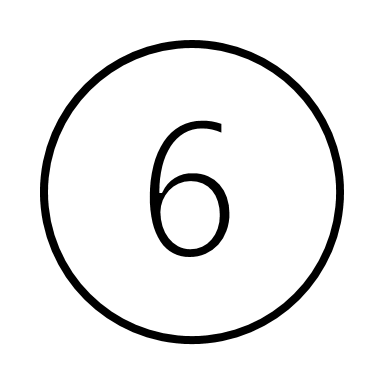 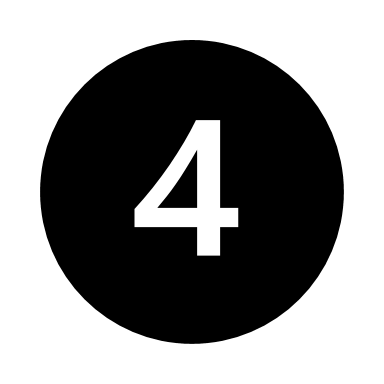 Intuitive with O&M Training
Notify Emergency Contact
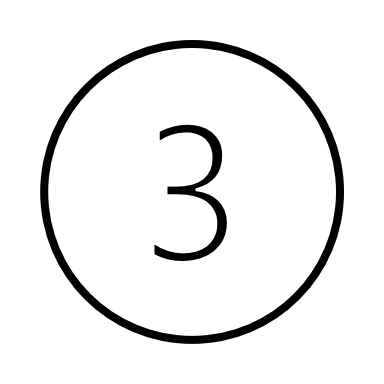 Priced for Low-Income Households
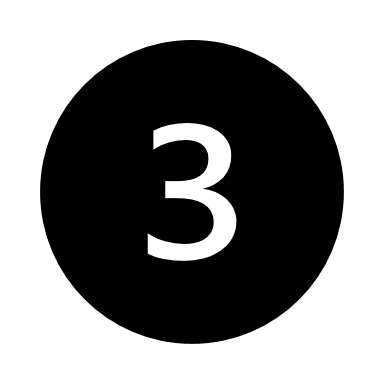 Importance Weight Factor
Helps Avoid Ground Irregularities
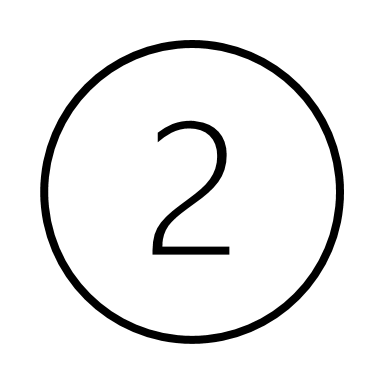 Identifies and Reads Text
Allows for Location Detection
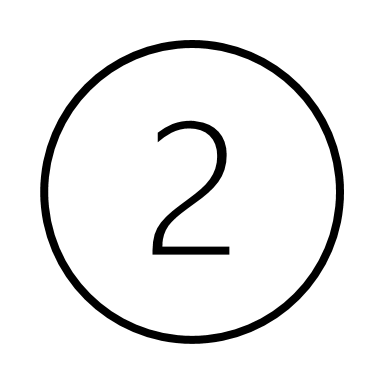 Nicolas Garcia
39
House of Quality
Nicolas Garcia
40
House of Quality
Interpret Sensory Information
Alert of Elevation
Alert of Physical Objects
Determine Location
Interface with Pre-Existing Skills
Store Frequent Tasks
Inform User of Potential Threats
Access Emergency Contacts
Nicolas Garcia
41
Pugh Chart
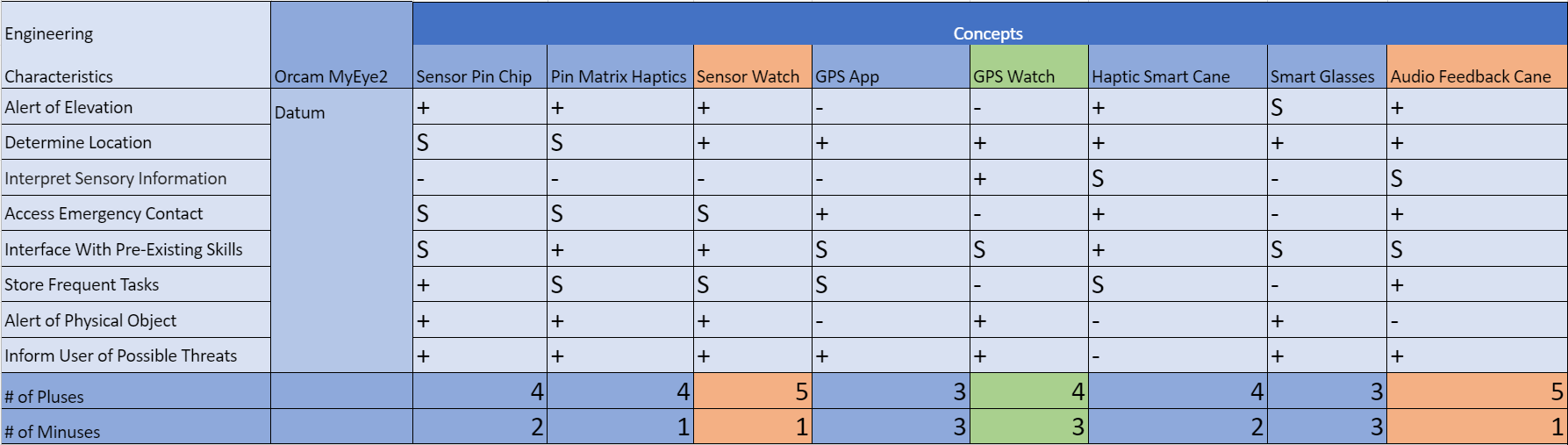 Nicolas Garcia
42
Pugh Chart
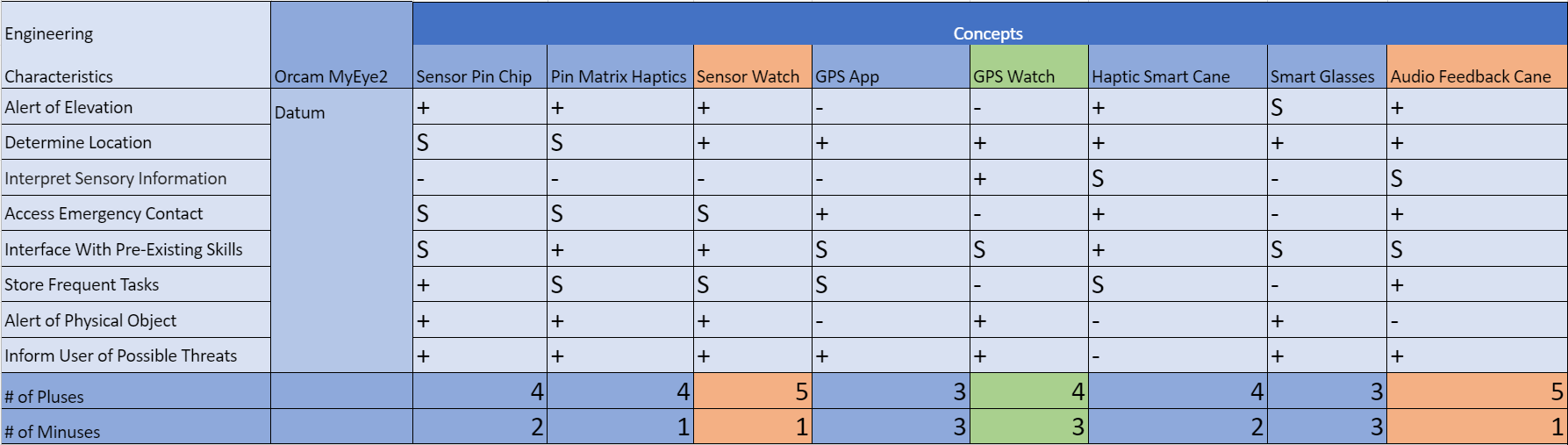 Nicolas Garcia
43
Second Pugh Chart
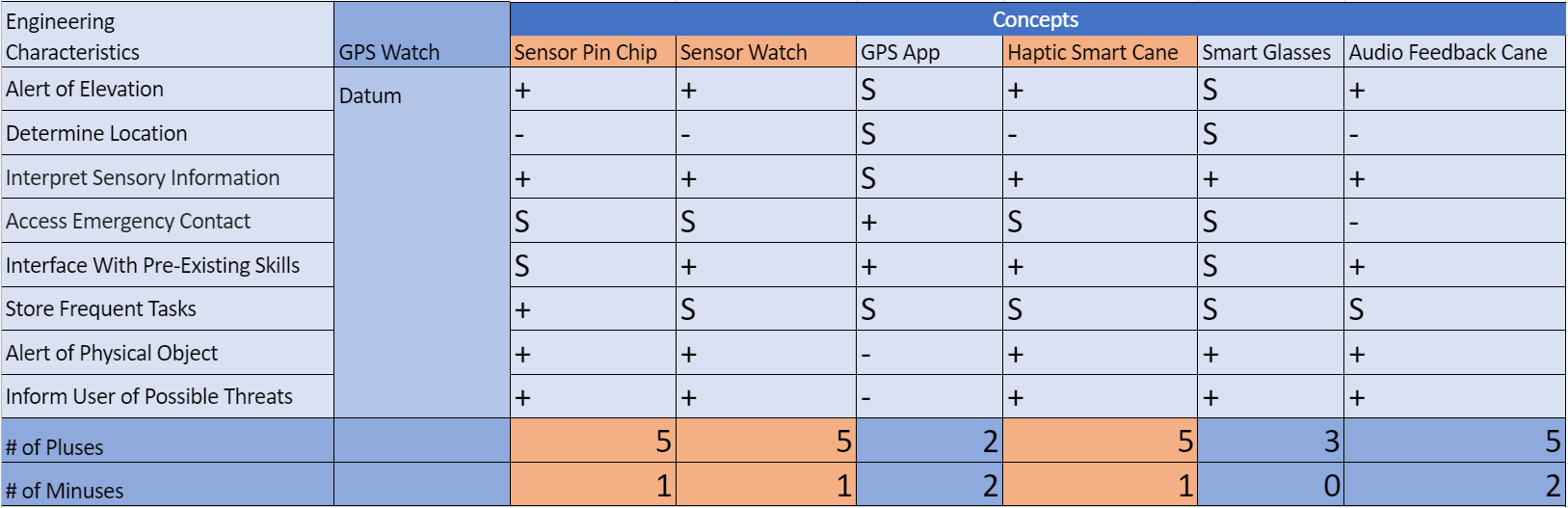 Nicolas Garcia
44
Second Pugh Chart
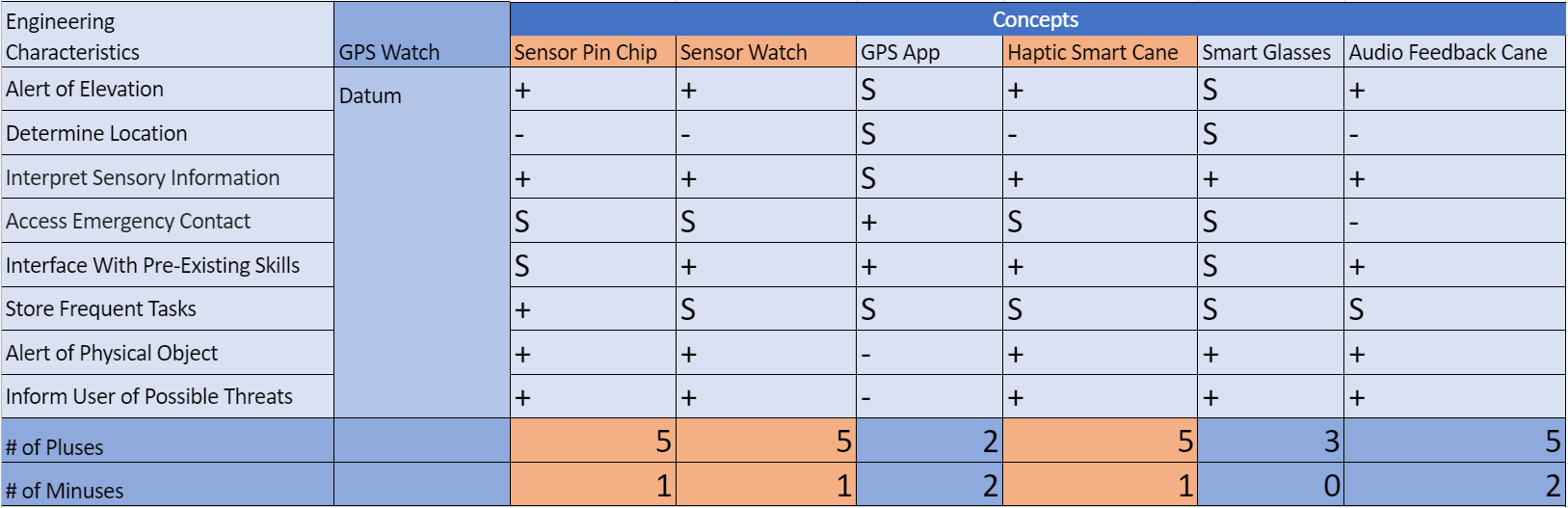 Nicolas Garcia
45
Analytical Hierarchy Process
Nicolas Garcia
23
Analytical Hierarchy Process
Nicolas Garcia
24
Analytical Hierarchy Process
Nicolas Garcia
25
Analytical Hierarchy Process
Nicolas Garcia
26
50
Functional Decomposition
David Alicea
51
52
53
54
55
56
57
58
Analytical Hierarchy Process
Nicolas Garcia
59
60
61
62
63
64
65
66
67
68
69
70
71
72
73
74
75
76
77
78
79
80
81
82
83
Standard Shapes
Summary Box
Text box 1
Outlined Text Box
84
Approved Logos
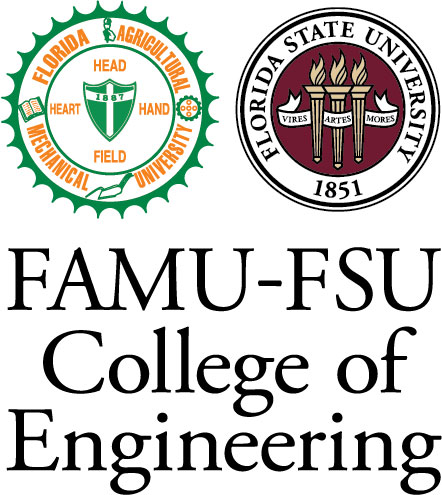 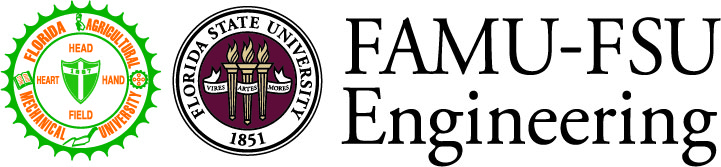 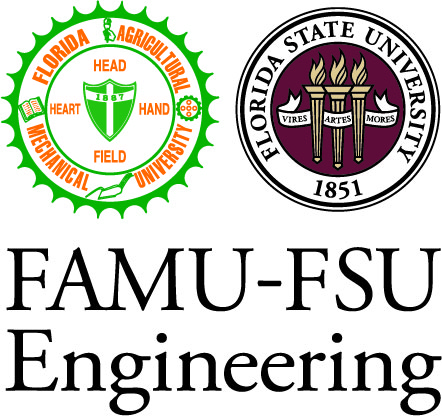 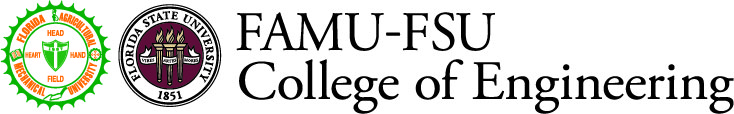 85
Color Palette
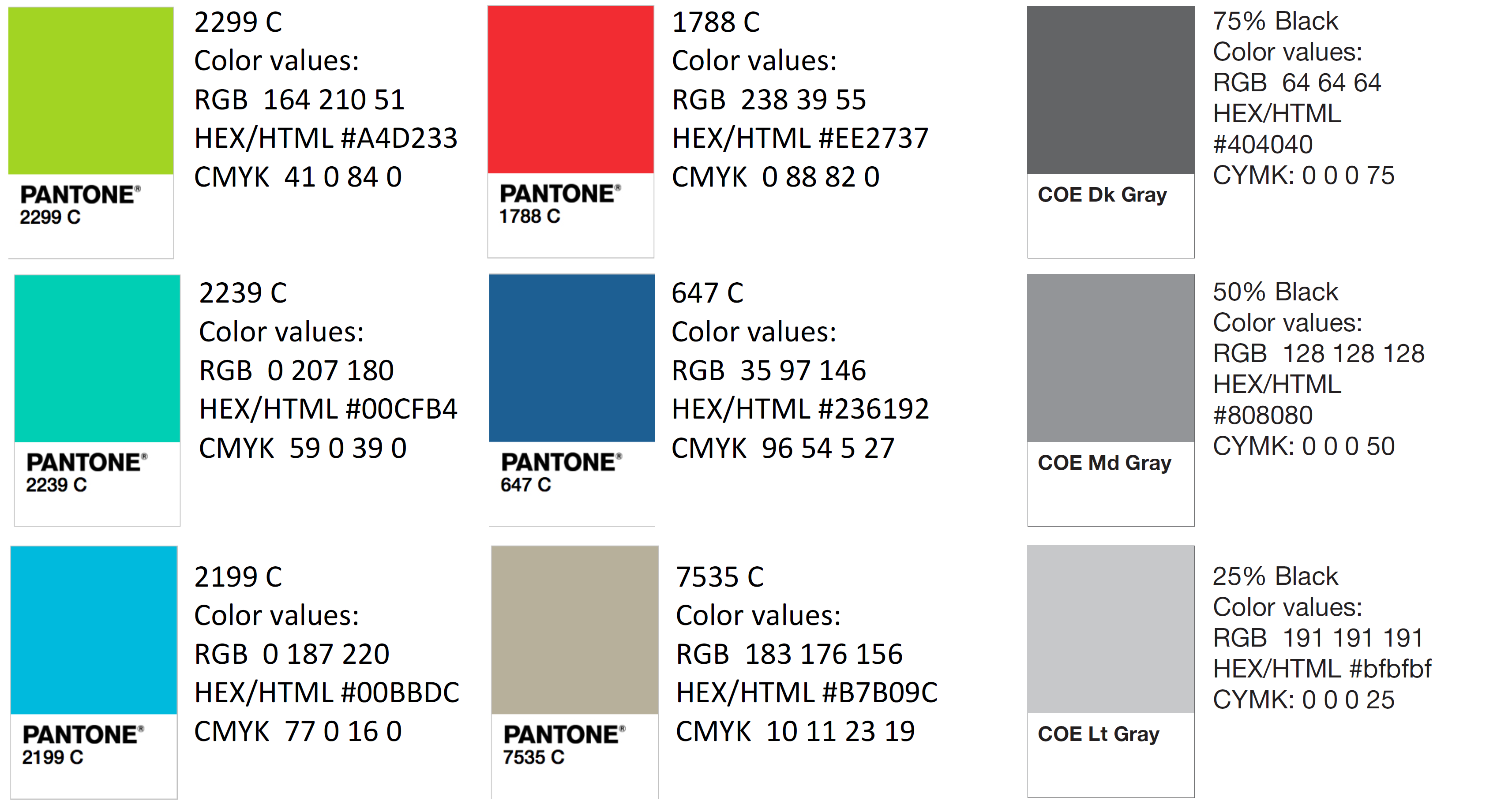 86
Slides to keep:
Intro, Synopsis of VDR1 (Rename), Customer Needs, minimize Concept Gen. & Selection, Final Selection?, What's Next, Last team member slide, Ref.

Slides to add:
Specs of design
BOM/Ordering parts
Our progress in the InNOLEvation challenge?
87
APA Tables
88